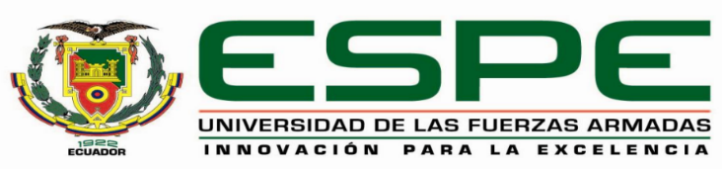 Diseño y construcción de un prototipo para el análisis del comportamiento dinámico de estructuras civiles a escala
Trabajo de titulación, previo a la obtención del título de Ingeniero en Mecatrónica
Eduardo Xavier Bolaños Núñez
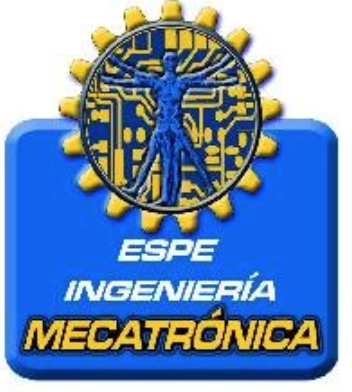 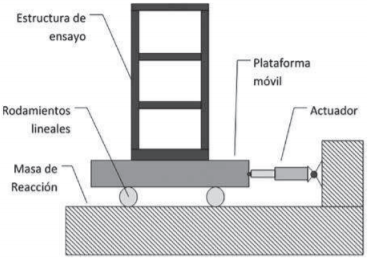 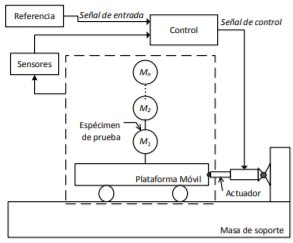 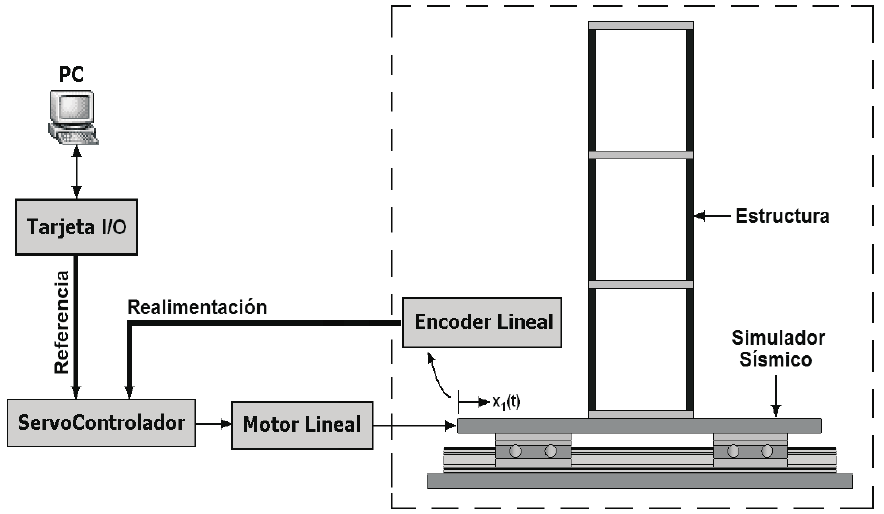 antecedentes
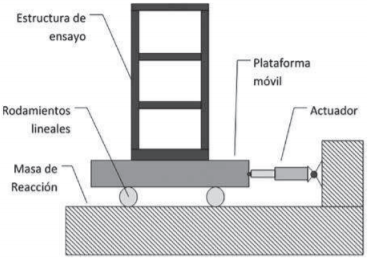 antecedentes
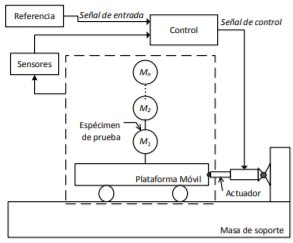 antecedentes
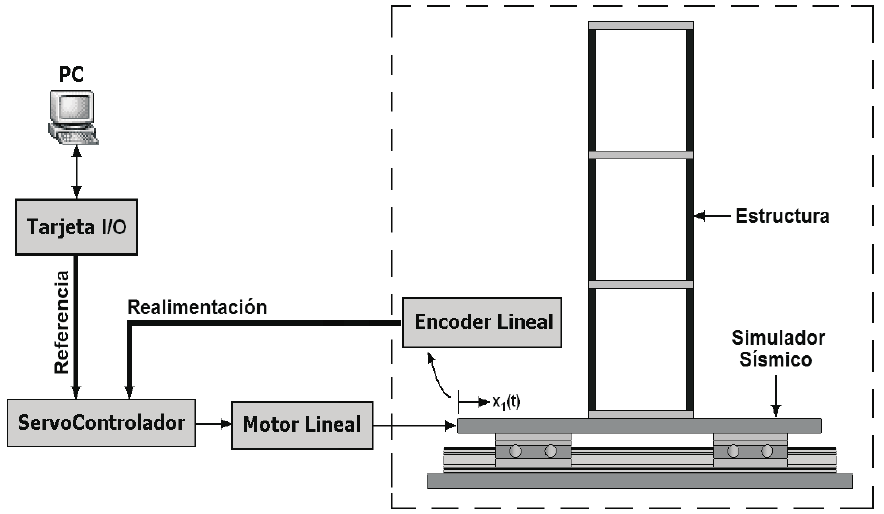 Definición del proyecto
Justificación, importancia e influencia
ESTUDIOS:
Estudio de comportamiento dinámico de elementos y sistemas estructurales.
Demostración de resistencia estructural bajo cargas dinámicas.
Generación y comprobación de modelos de análisis vibratorios.
Comportamiento de elementos mecánicos ante sismos oscilatorios.
Prototipo para análisis de comportamiento dinámico de estructuras
objetivos
Objetivo General
Diseñar y Construir un prototipo para analizar el comportamiento dinámico de estructuras civiles a escala.

Objetivos Específicos
Diseñar una mesa vibratoria de un grado de libertad.
Implementar el sistema de control para generar las aceleraciones y desplazamientos correspondientes en la mesa vibratoria.
Analizar el comportamiento dinámico de estructuras civiles a escala para obtener resultados de respuesta de la estructura ante sismos.
Estado del arte
estructuras
Carga sísmica
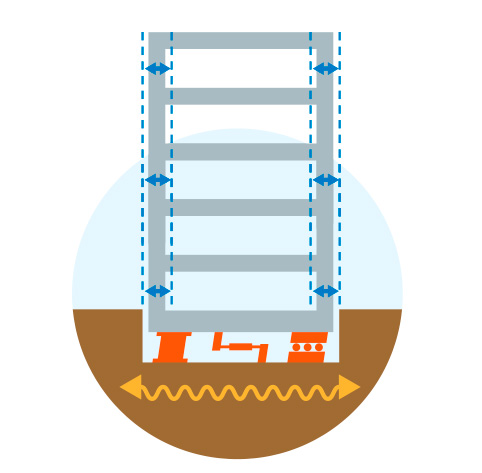 Análisis de vibraciones
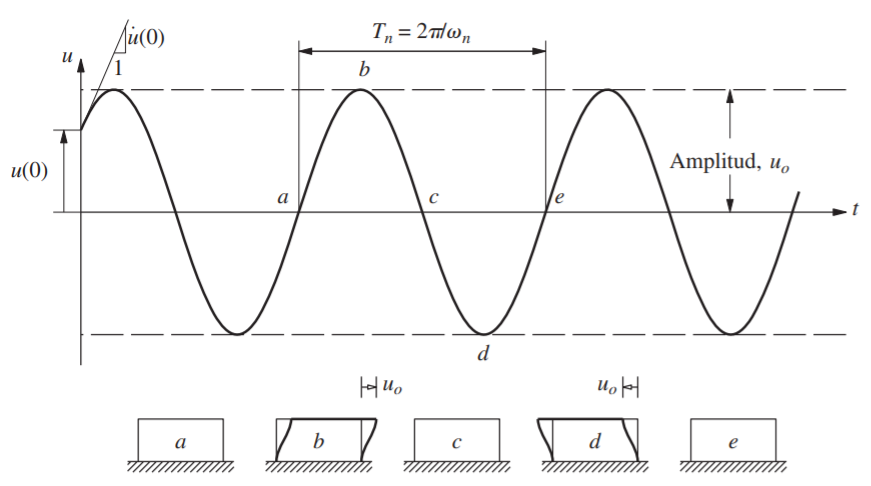 Tipos de movimientos
Subamortiguado: ζ < 1 el sistema oscilará en torno a su posición de equilibrio mientras existe una disminución progresiva de la amplitud
Críticamente amortiguado: ζ = 1 el sistema vibratorio retorna al equilibrio sin ninguna oscilación de por medio
Sobreamortiguado: ζ > 1 en el sistema vibratorio no existirán oscilaciones para que pueda llegar al equilibrio, su respuesta es más lenta
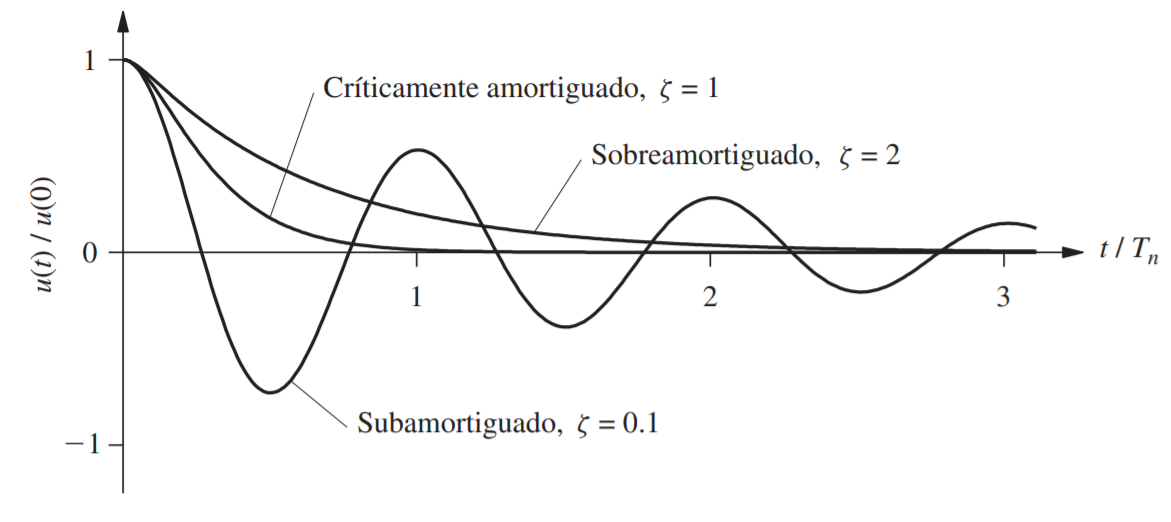 amortiguamiento
Al amortiguamiento permite disminuir la amplitud y duración de las vibraciones de gran importancia.
La mayoría de estructuras metálicas y obras civiles presentan razones de amortiguamiento menores al 10% por lo cual el caso de interés en este estudio es un sistema subamortiguado.
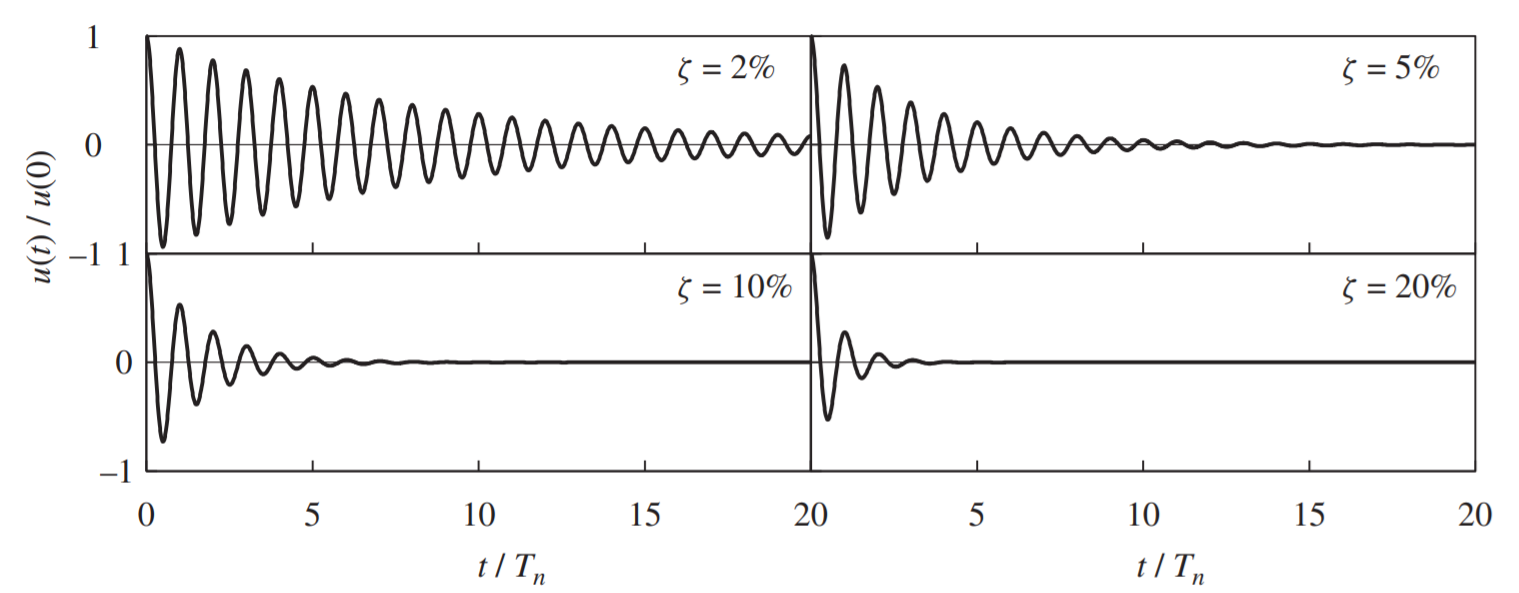 Mesas vibratorias
diseño
Matriz de selección mesa
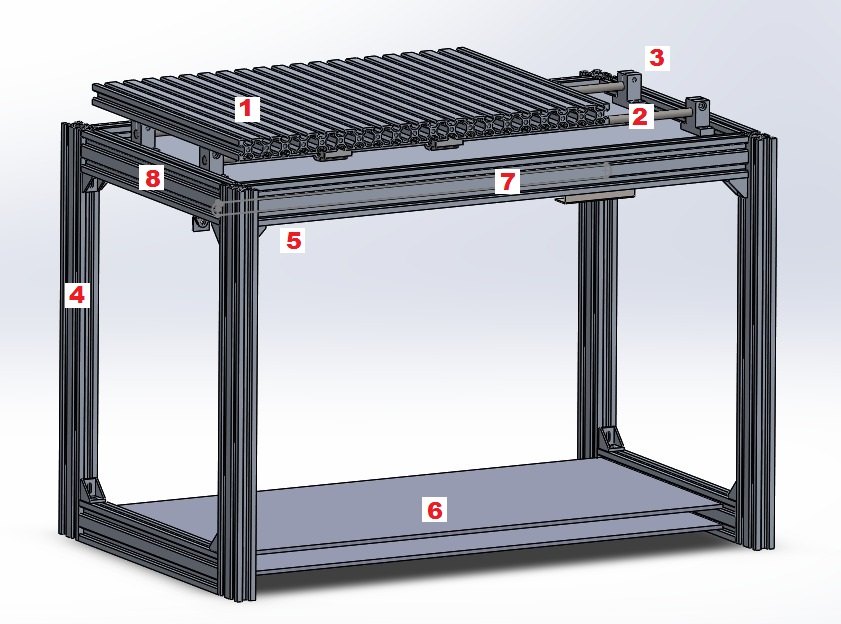 componentes
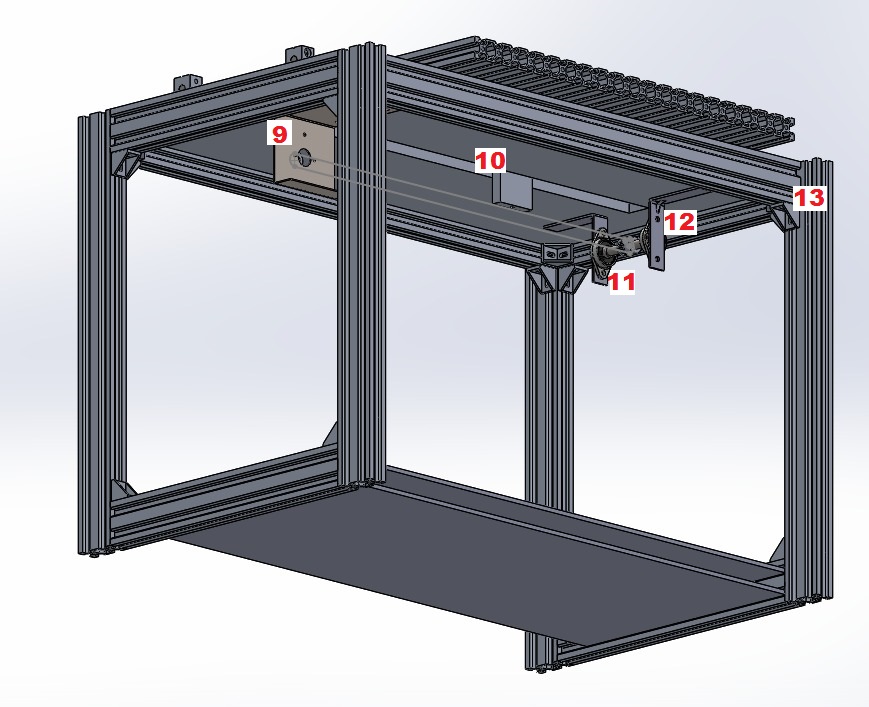 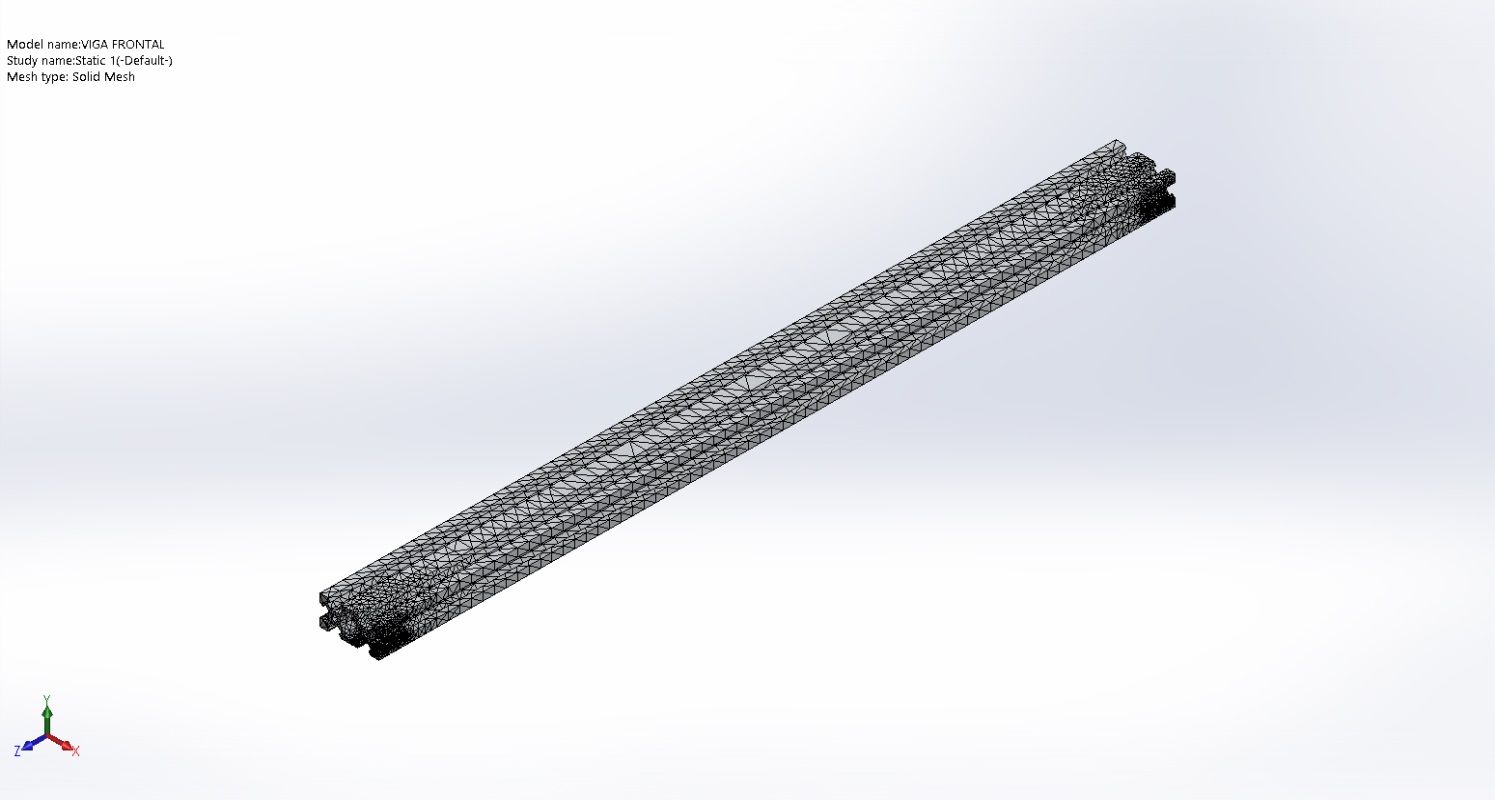 Análisis viga frontal
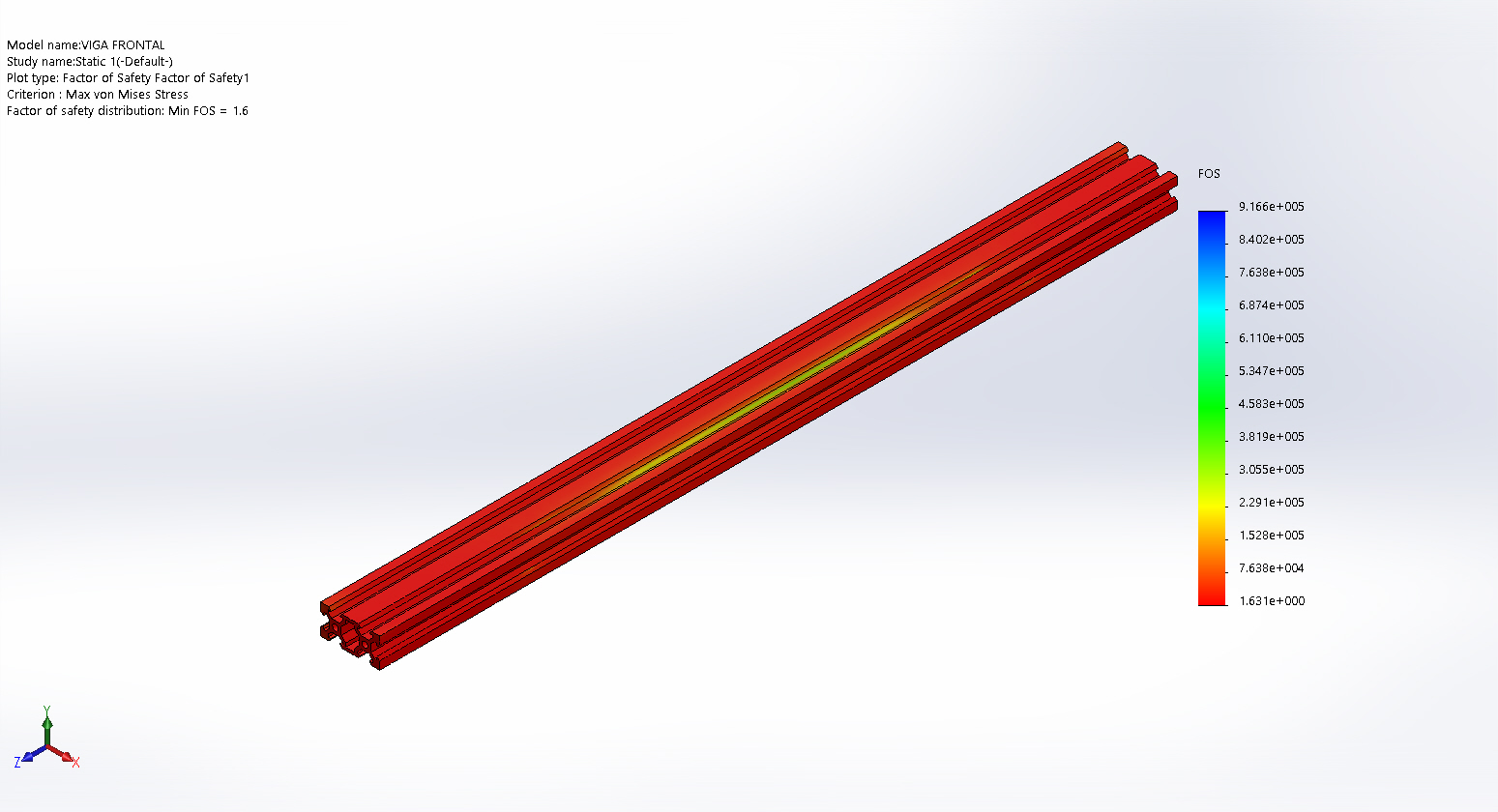 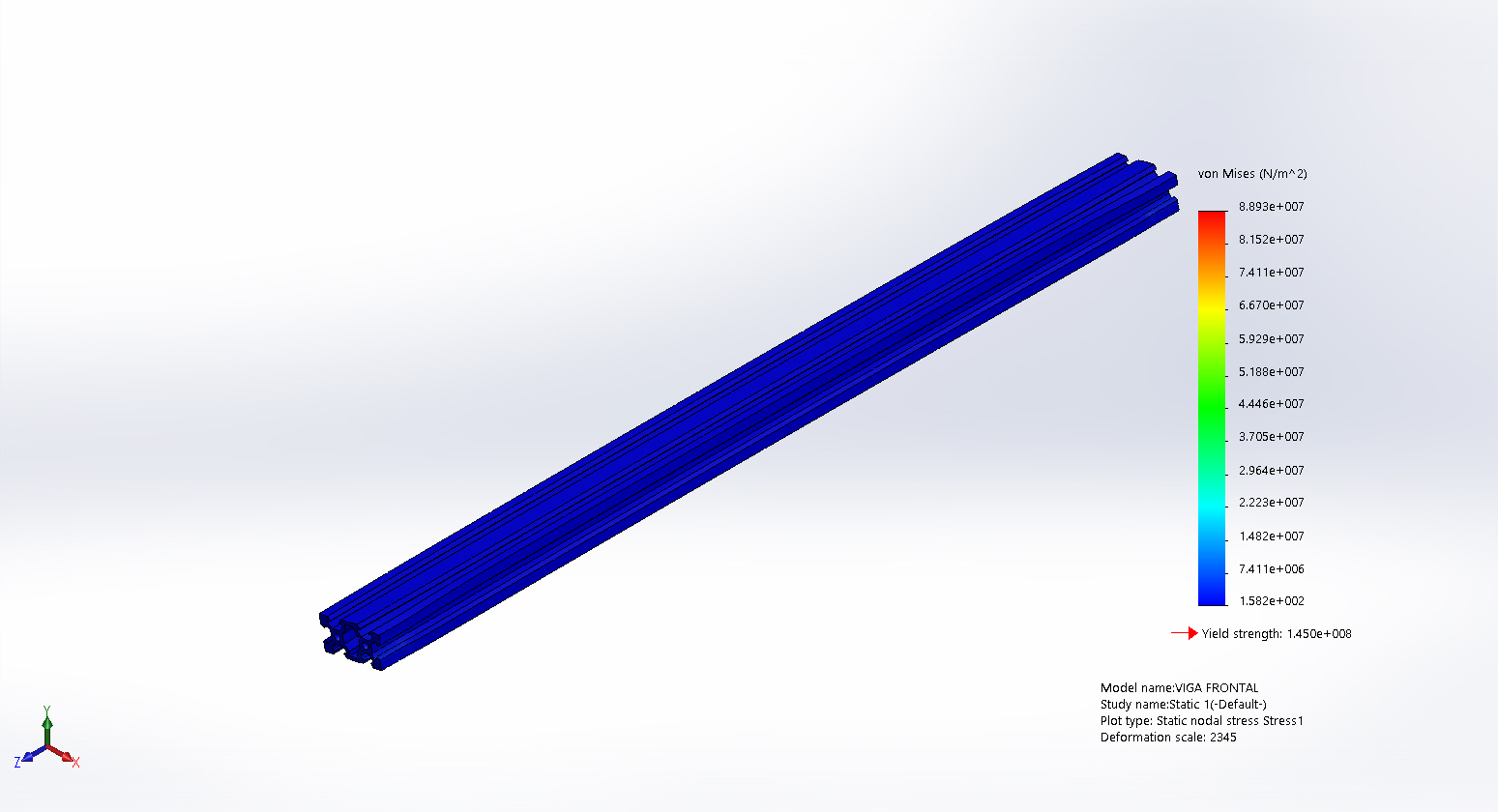 Fuerza: 21.58 N
Mallado adaptativo
Factor de seguridad 1.6
Análisis unión entre la mesa y correa dentada
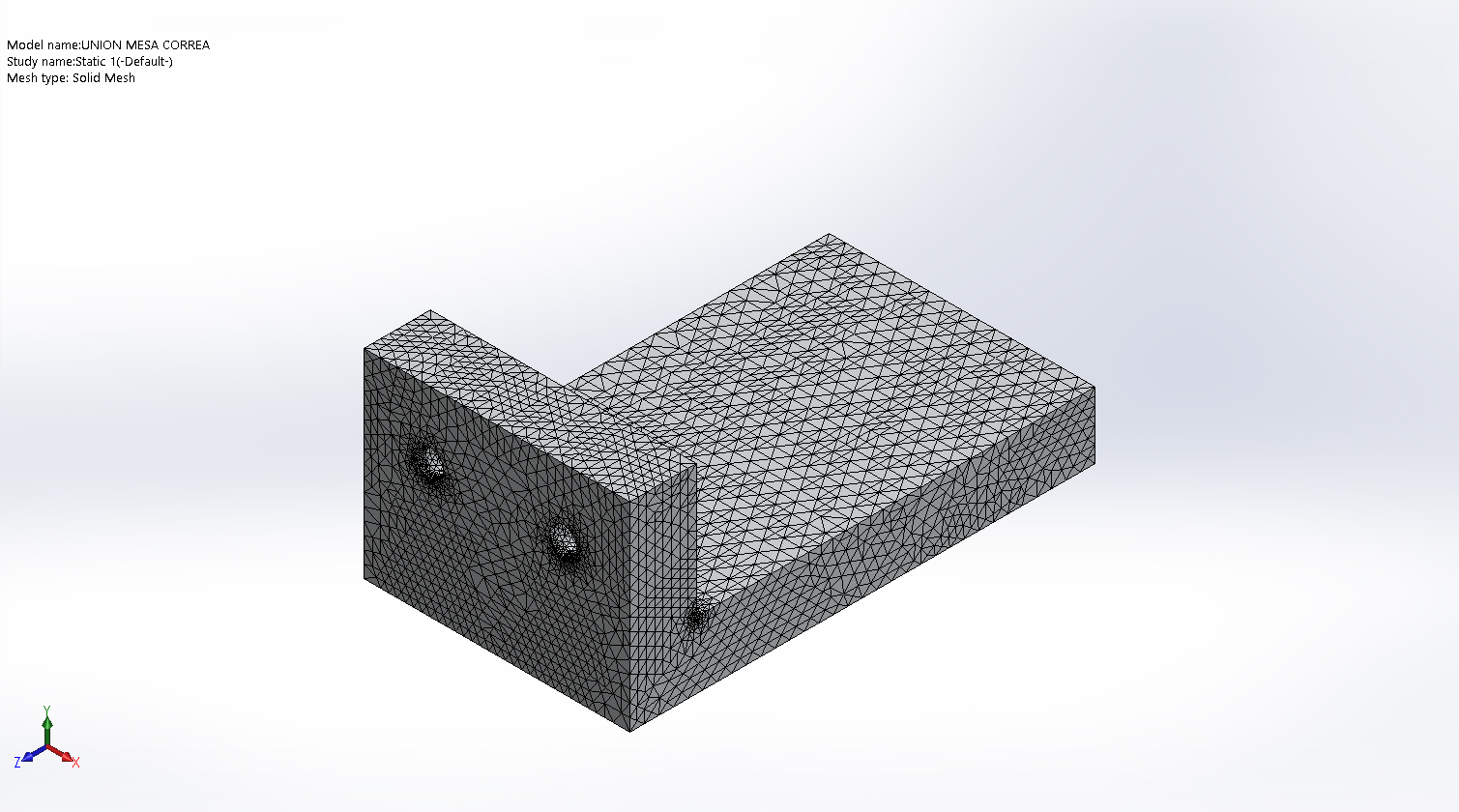 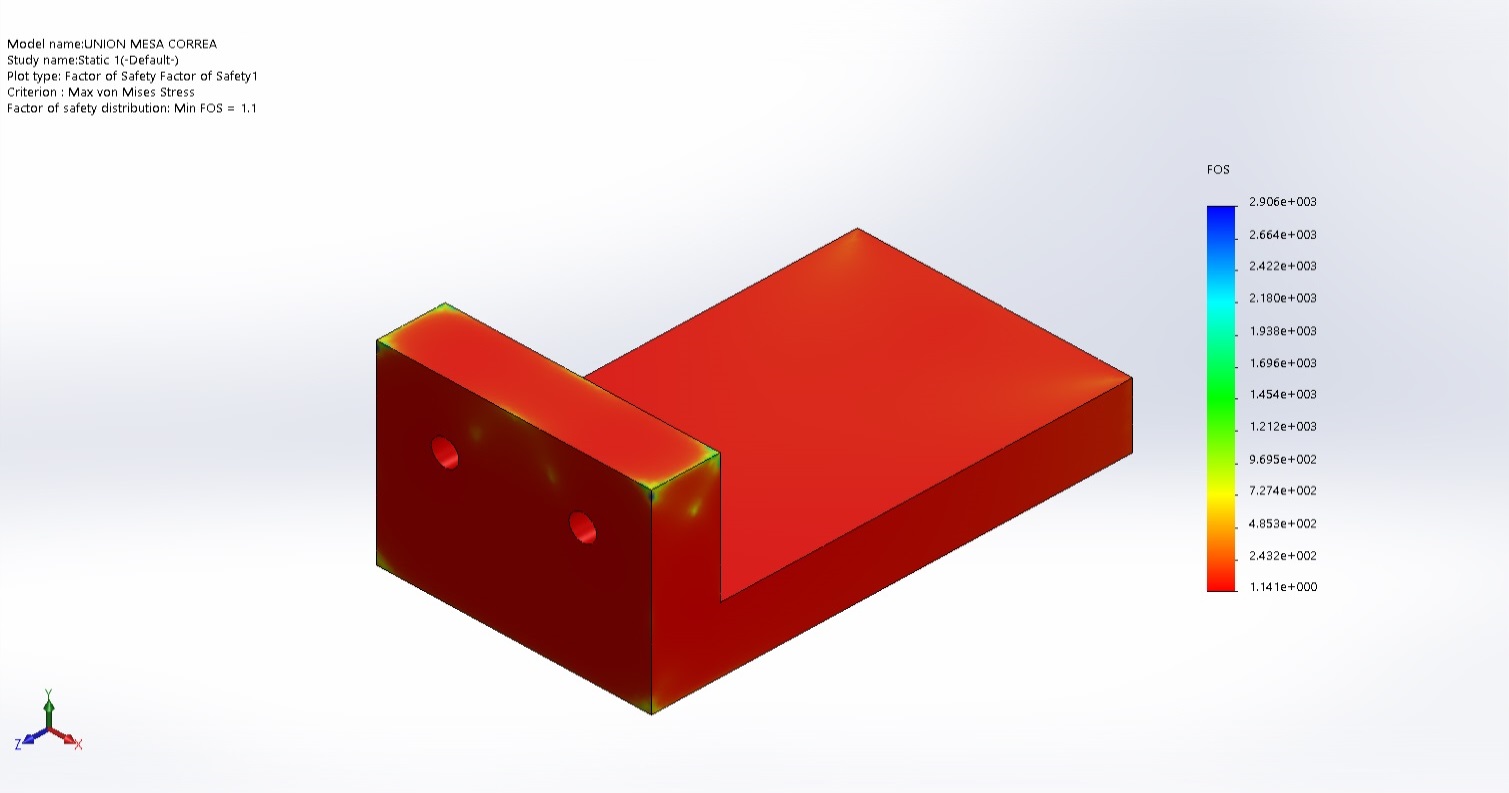 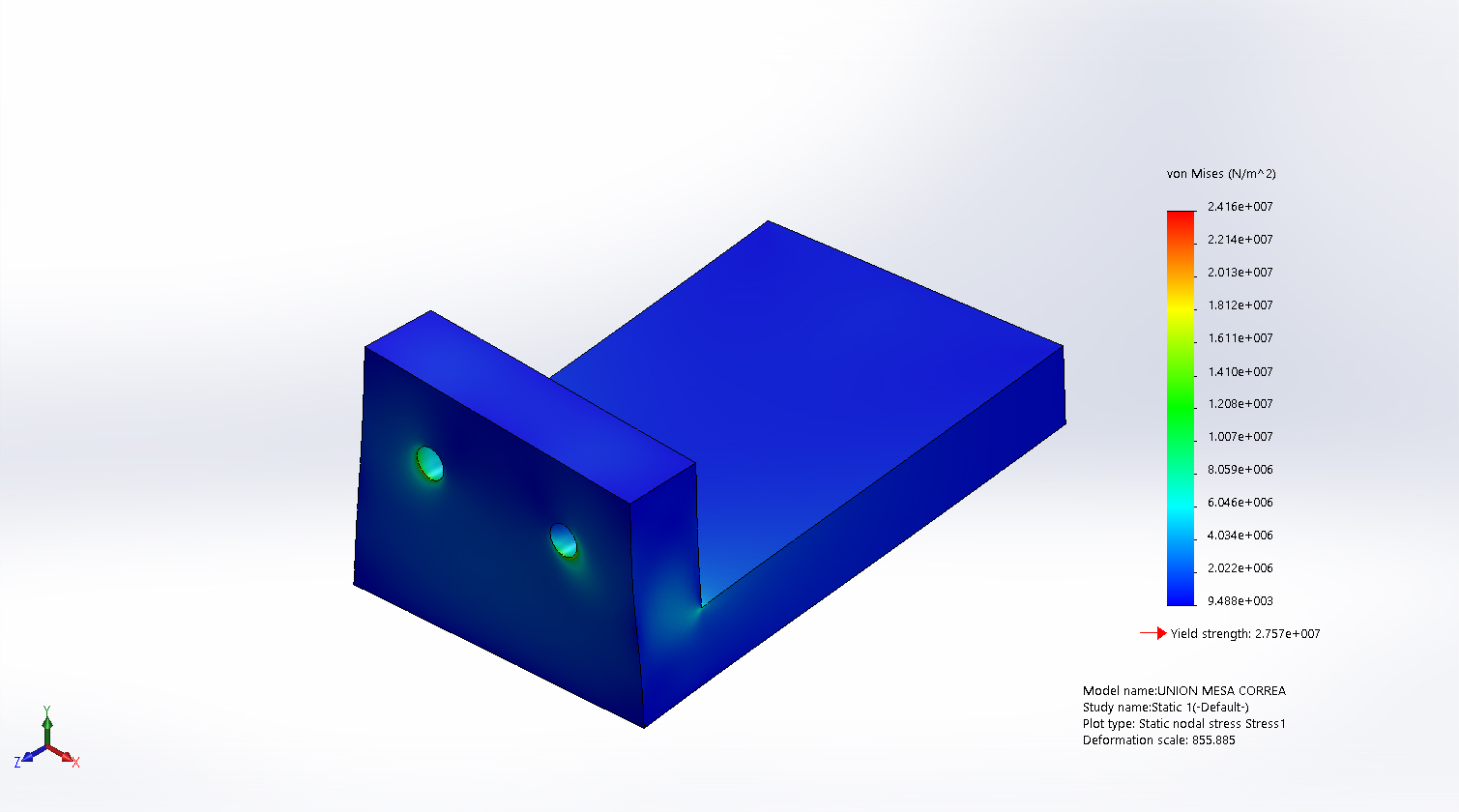 Fuerza: 65.4 N
Mallado adaptativo
Factor de seguridad 1.1
Análisis de las columnas
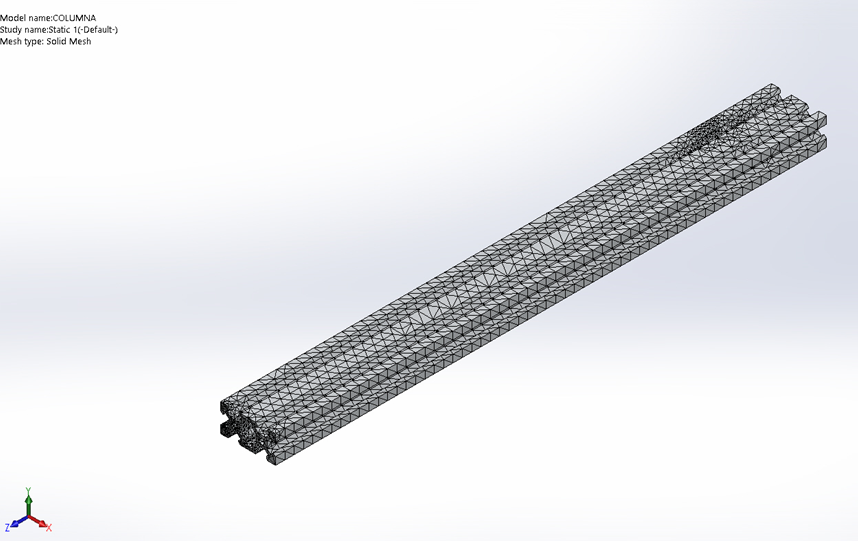 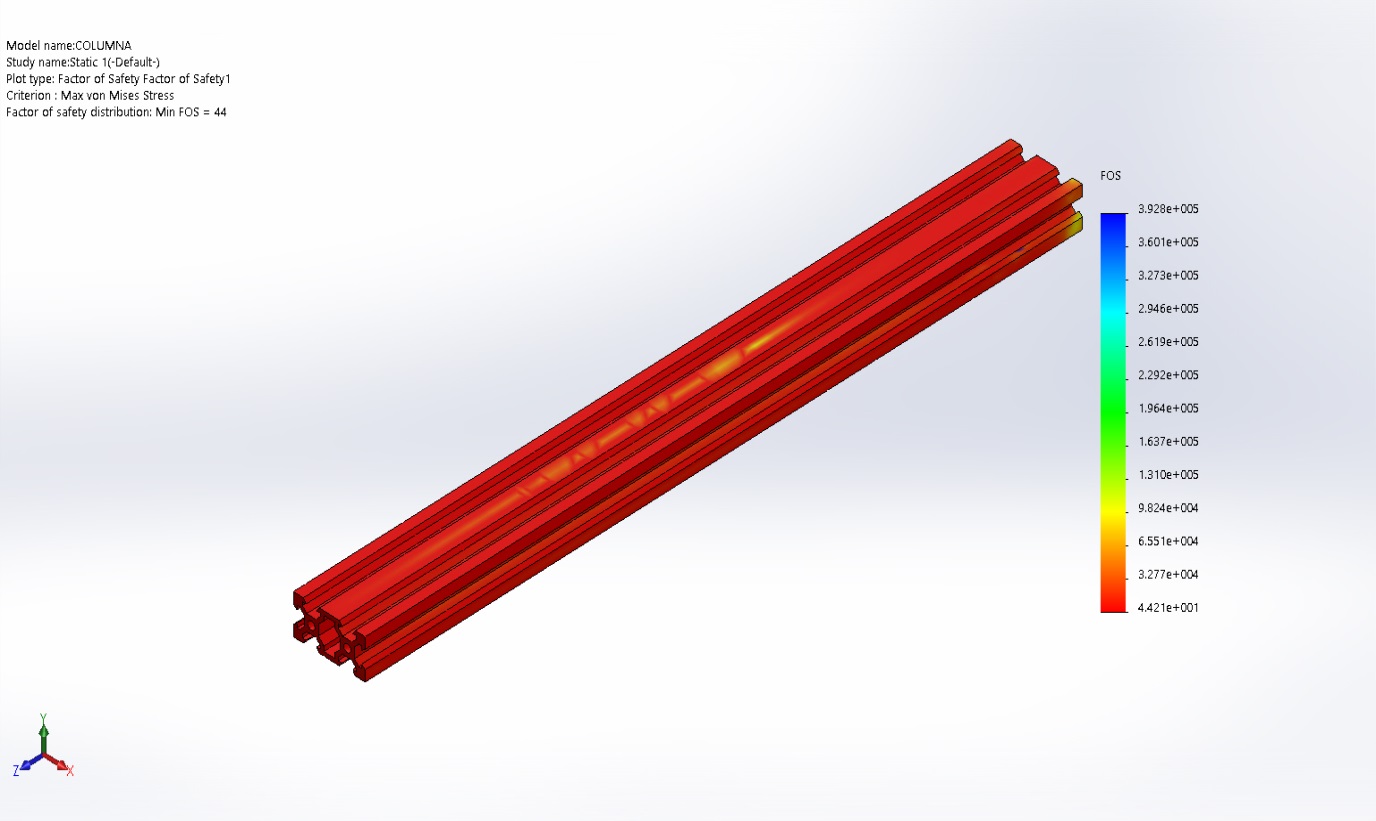 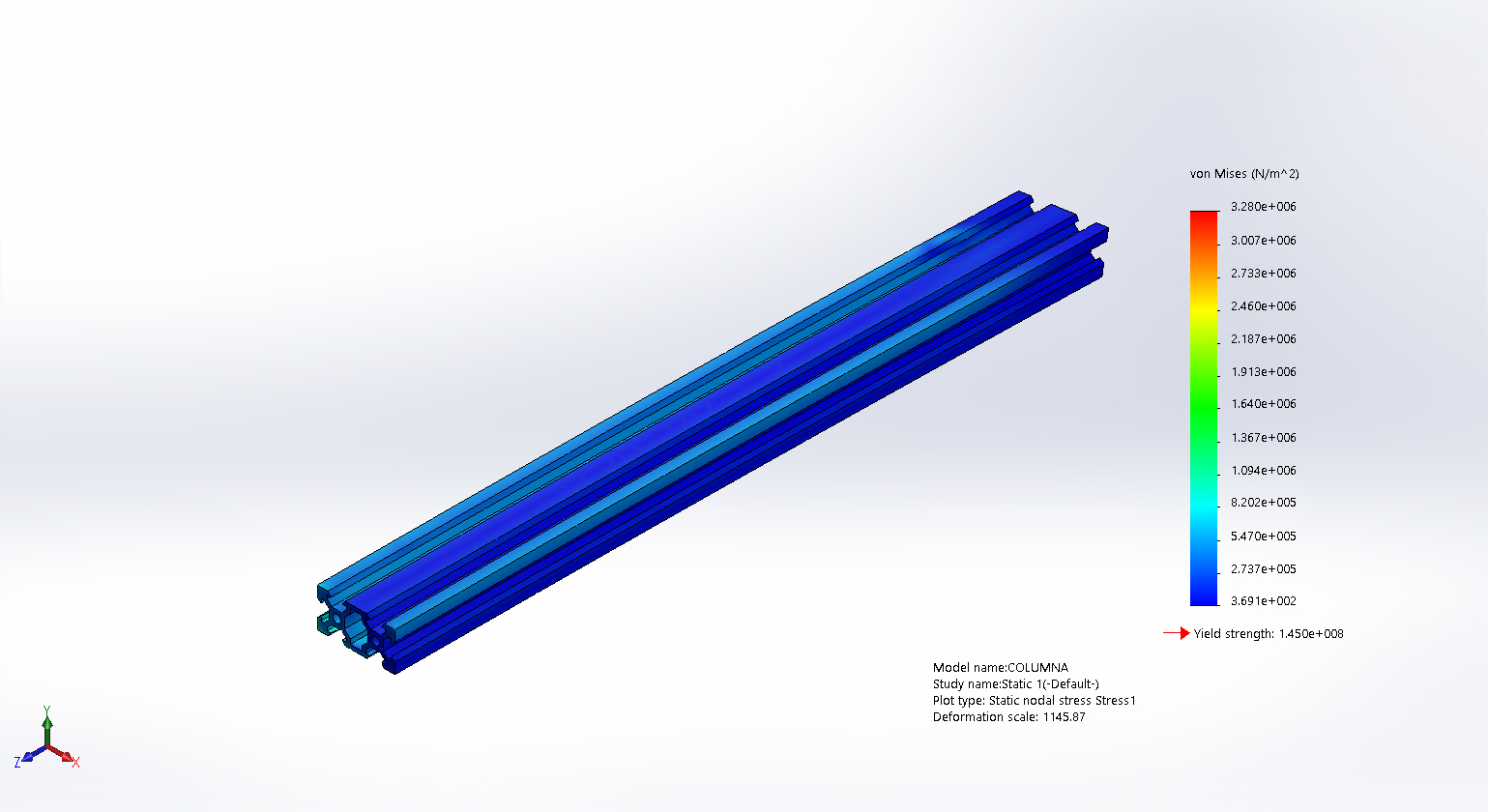 Fuerza: 25.23 N
Mallado adaptativo
Factor de seguridad 44
Análisis de pandeo elástico  de las columnas
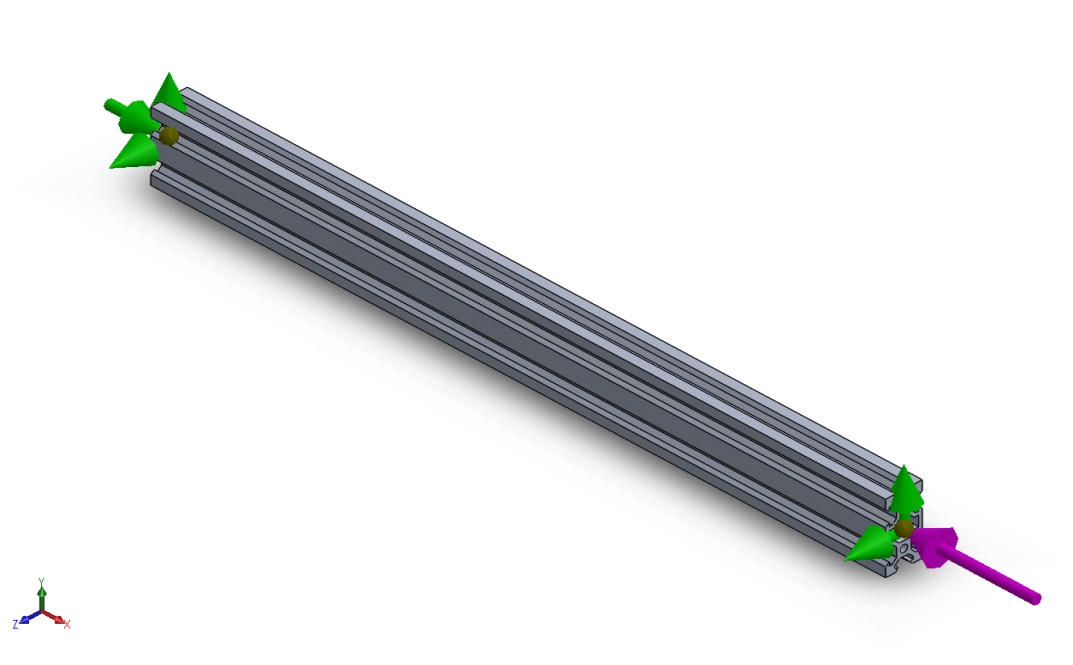 Tomando en cuenta que es un element sujeto a pandeo se justifica el factor de seguridad adicional que posee.
Análisis de las uniones
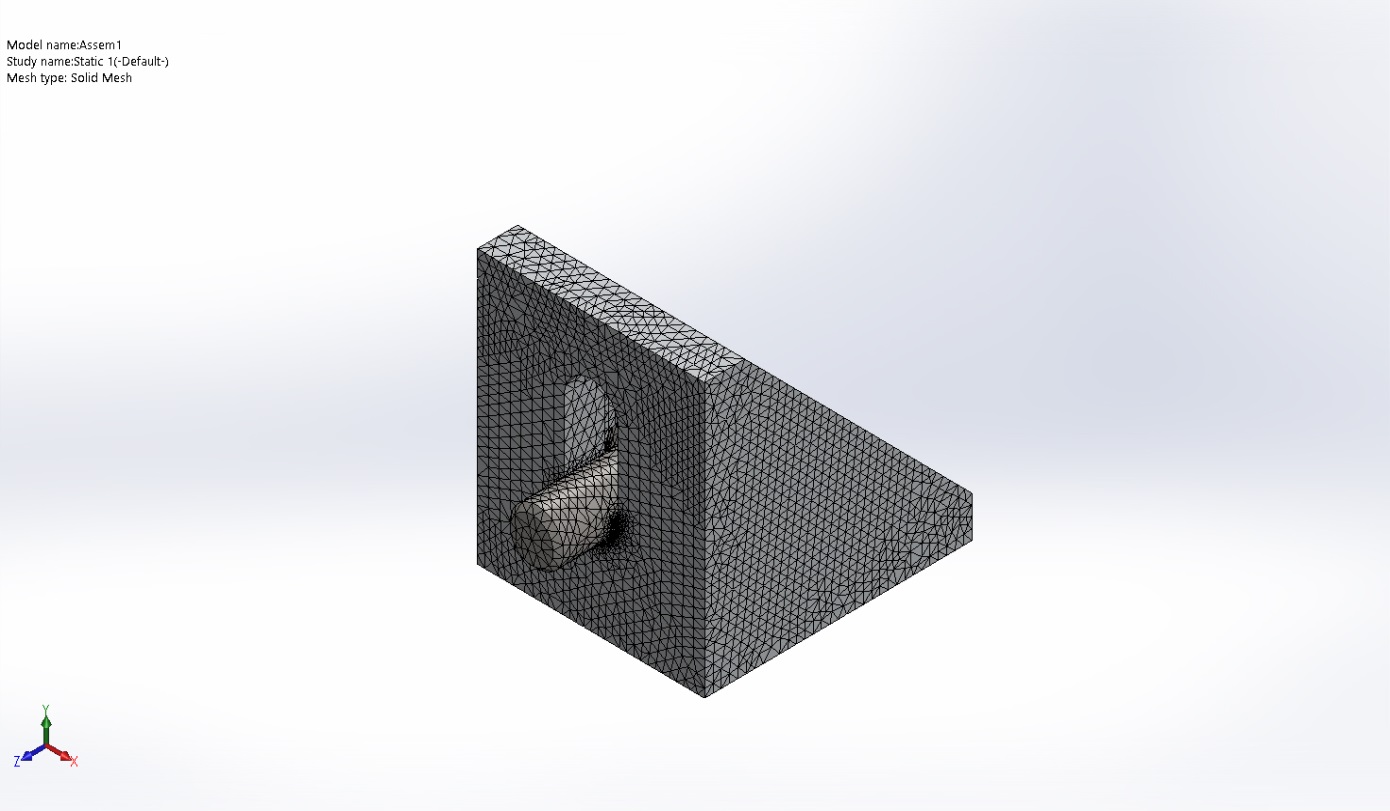 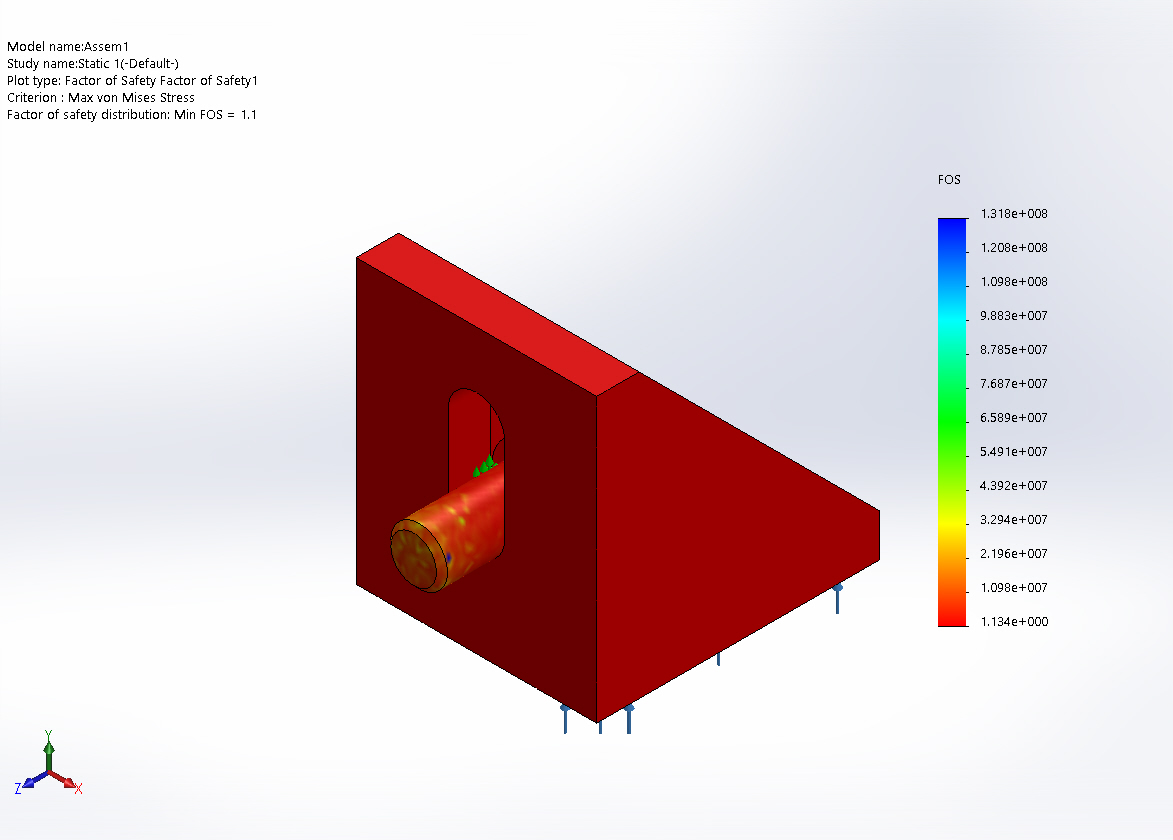 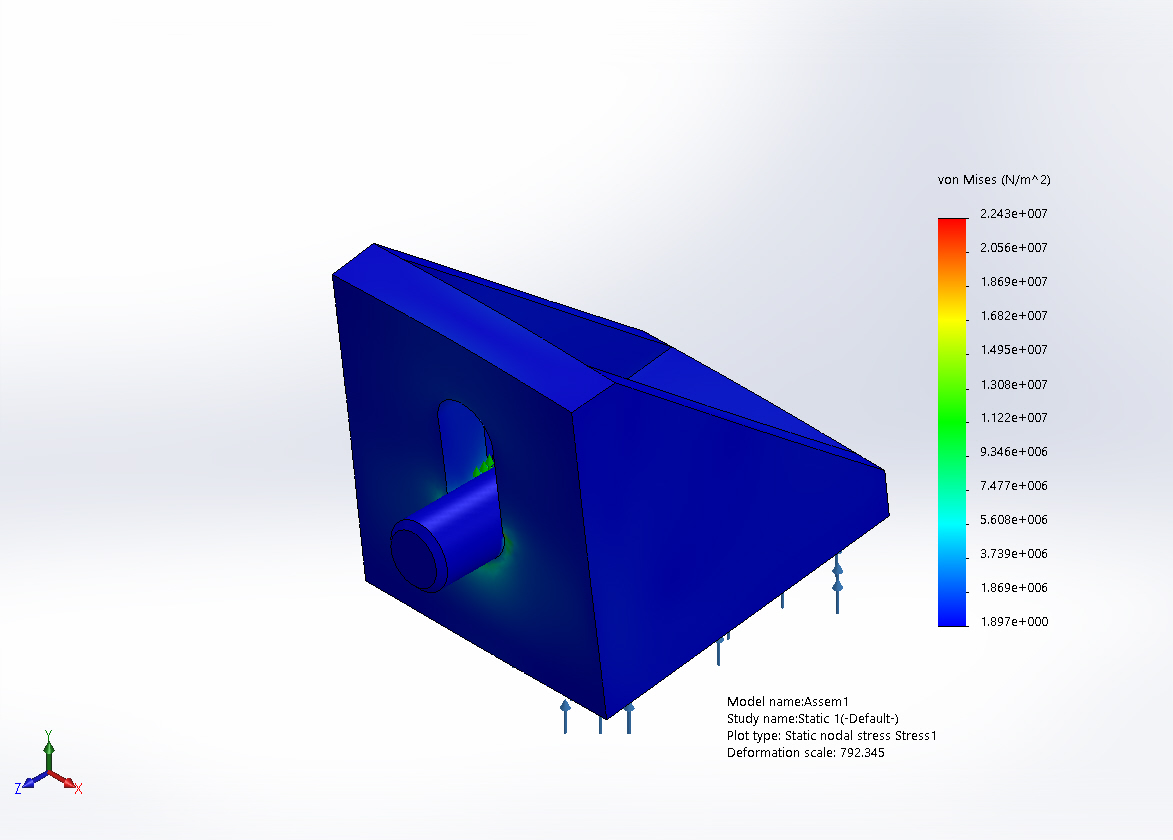 Fuerza: 12.63 N
Mallado adaptativo
Factor de seguridad 1.1
Análisis de frecuencia en la mesa
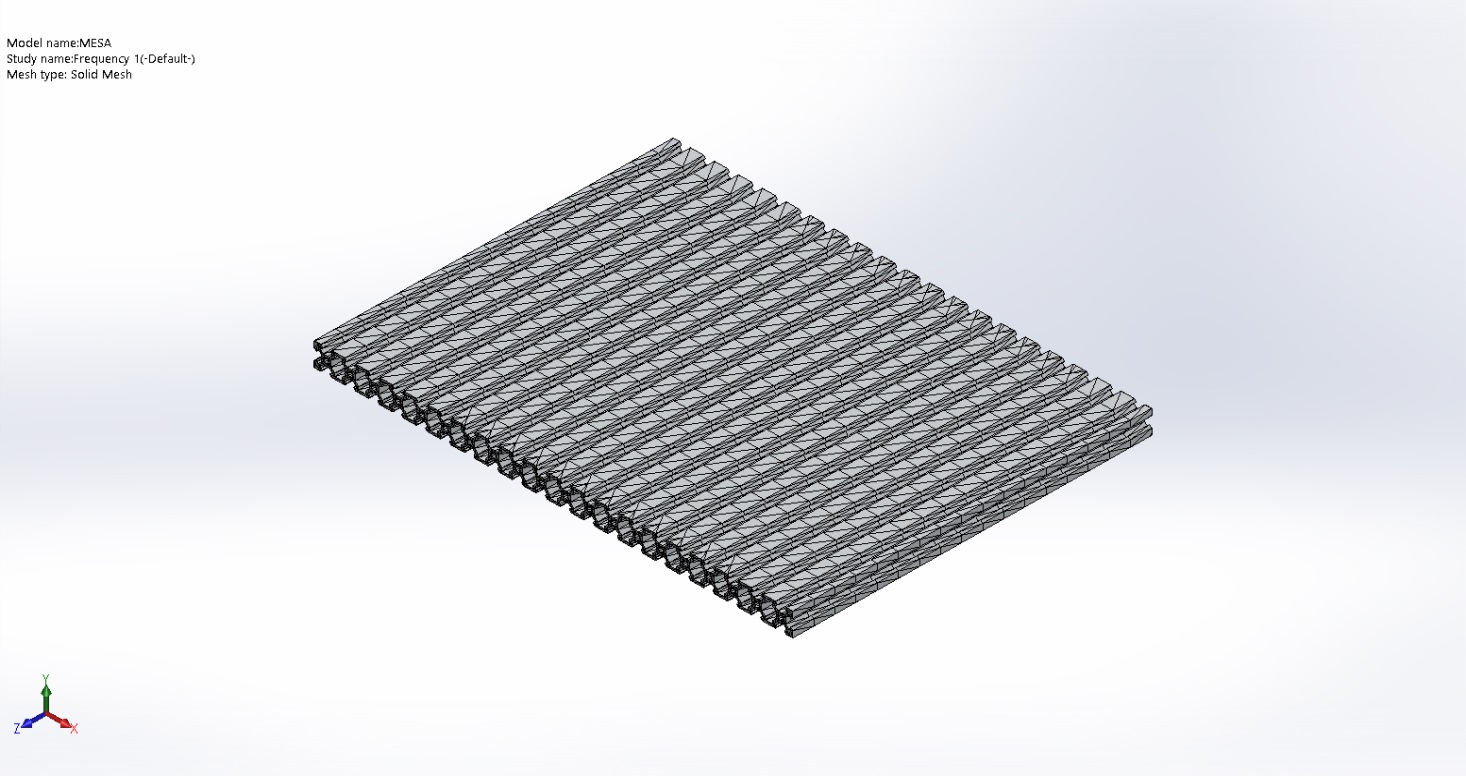 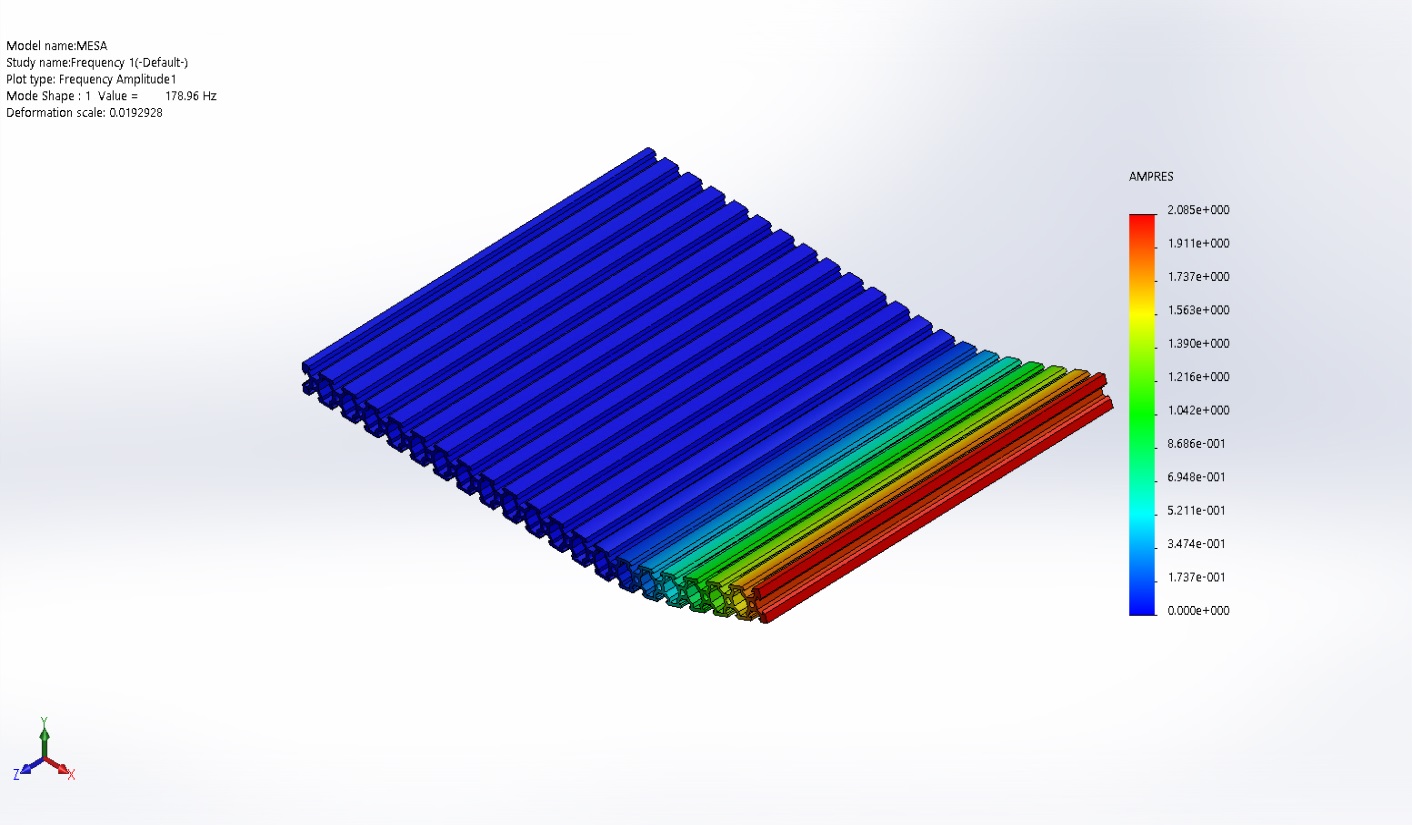 Selección de rodamientos
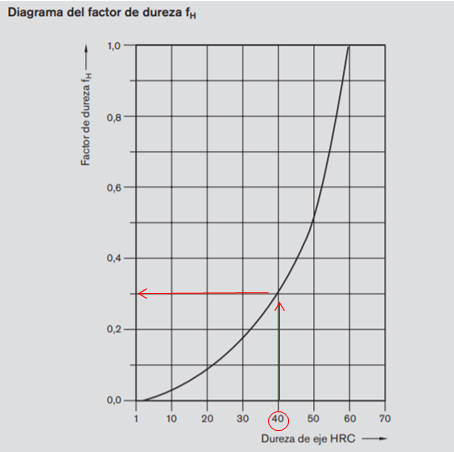 Selección de rodamientos
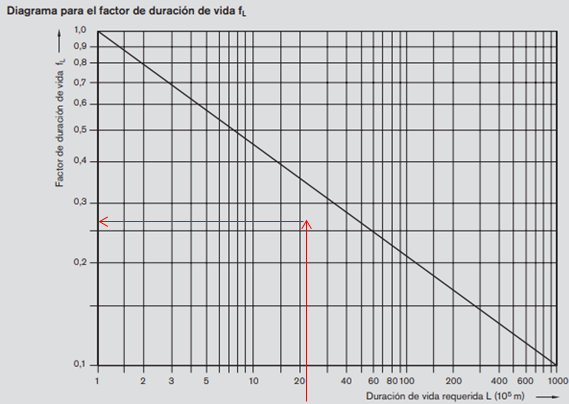 Amortiguamiento
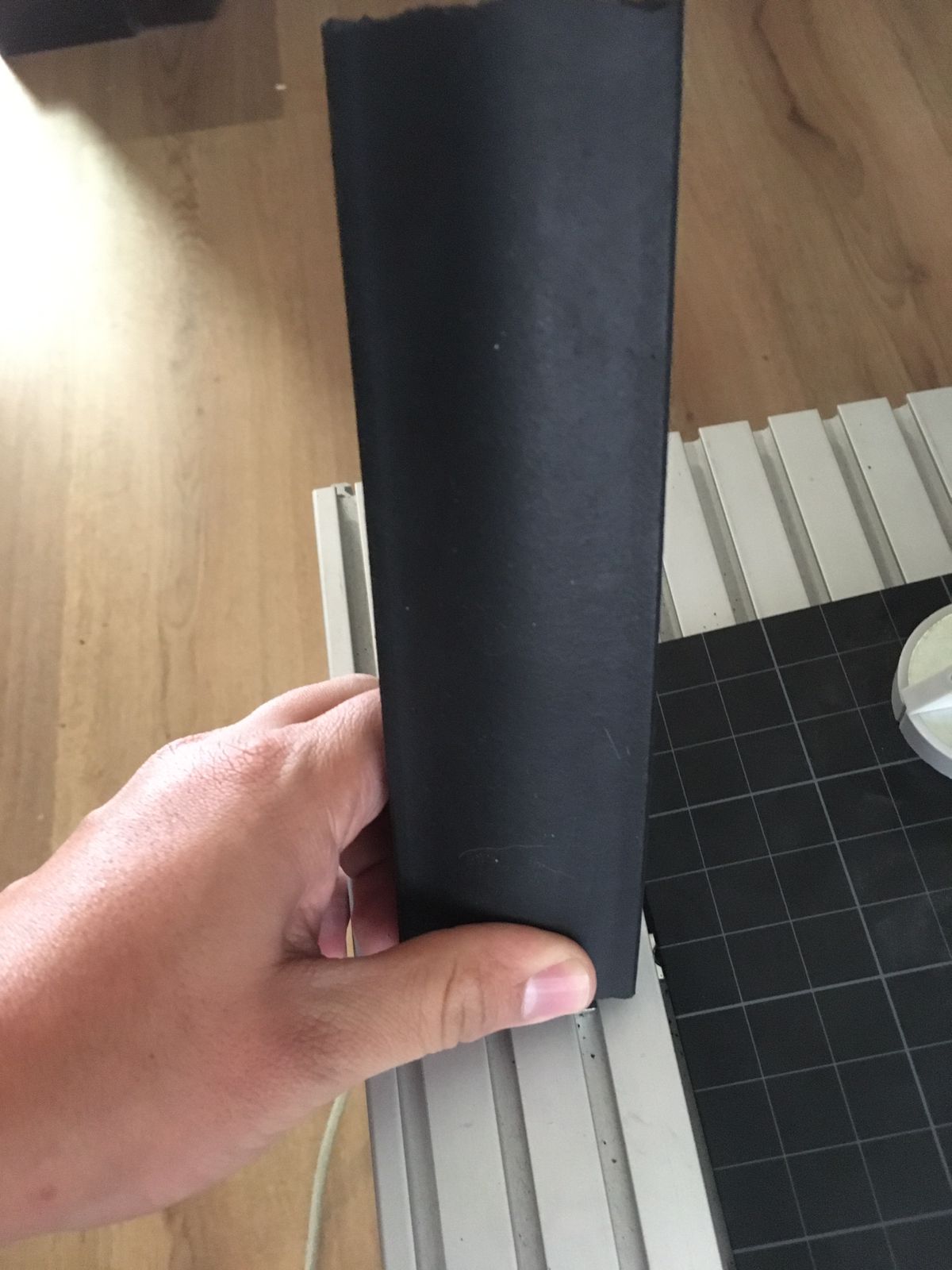 Selección del motor
Dimensionamiento de mecanismo de correa dentada
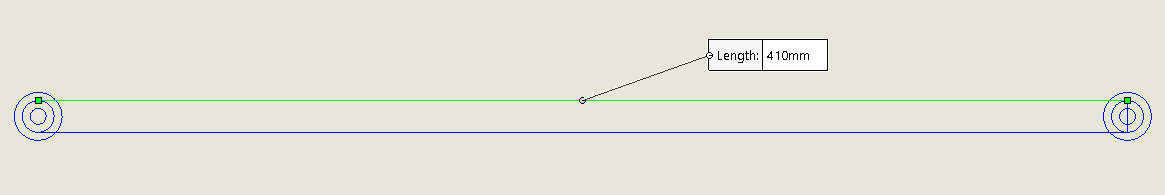 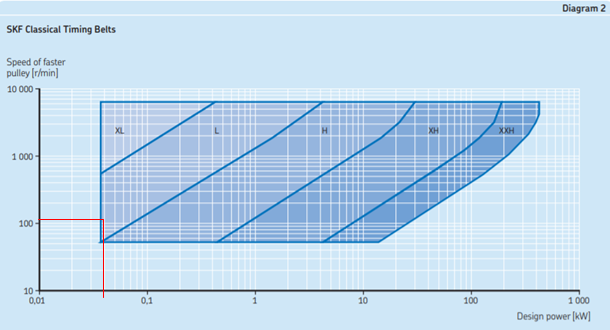 Dimensionamiento de mecanismo de correa dentada
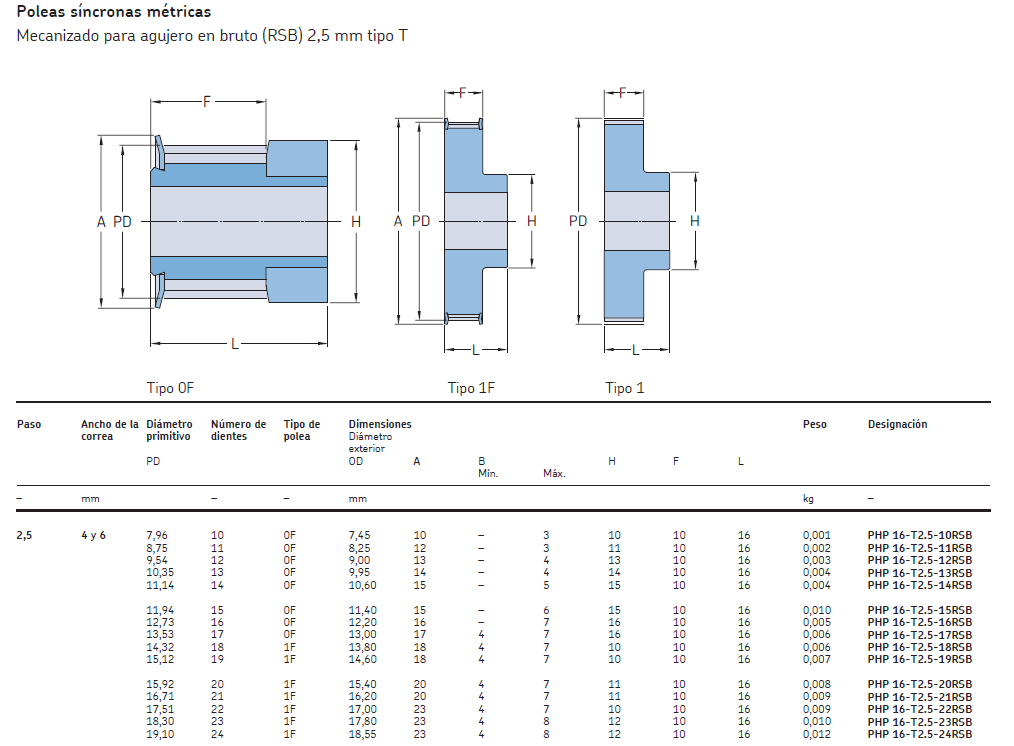 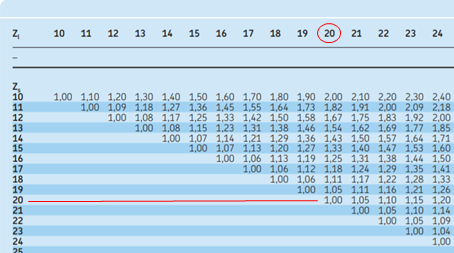 Matriz de selección driver
Selección Controlador
Diseño electrónico
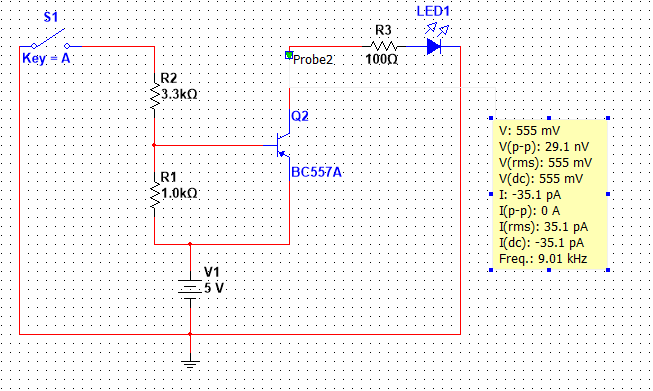 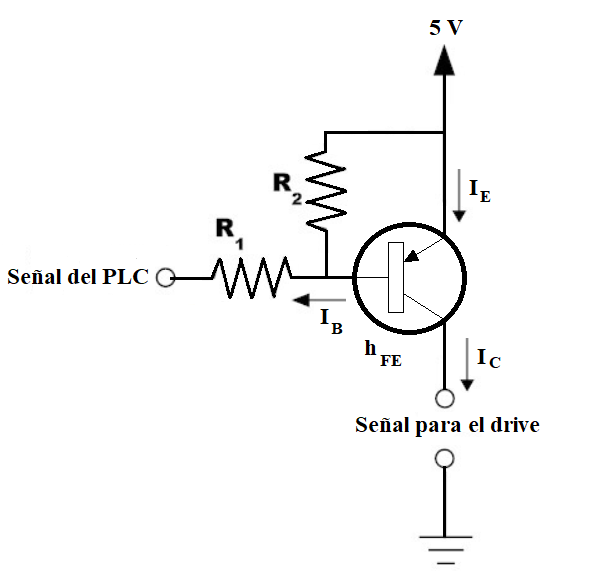 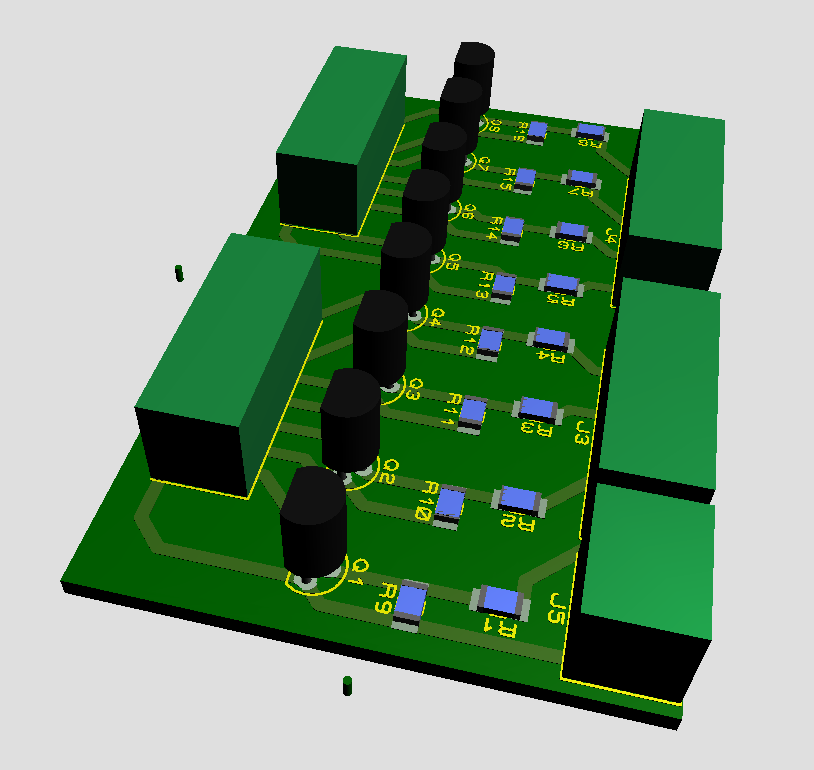 implementación
Construcción de la estructura
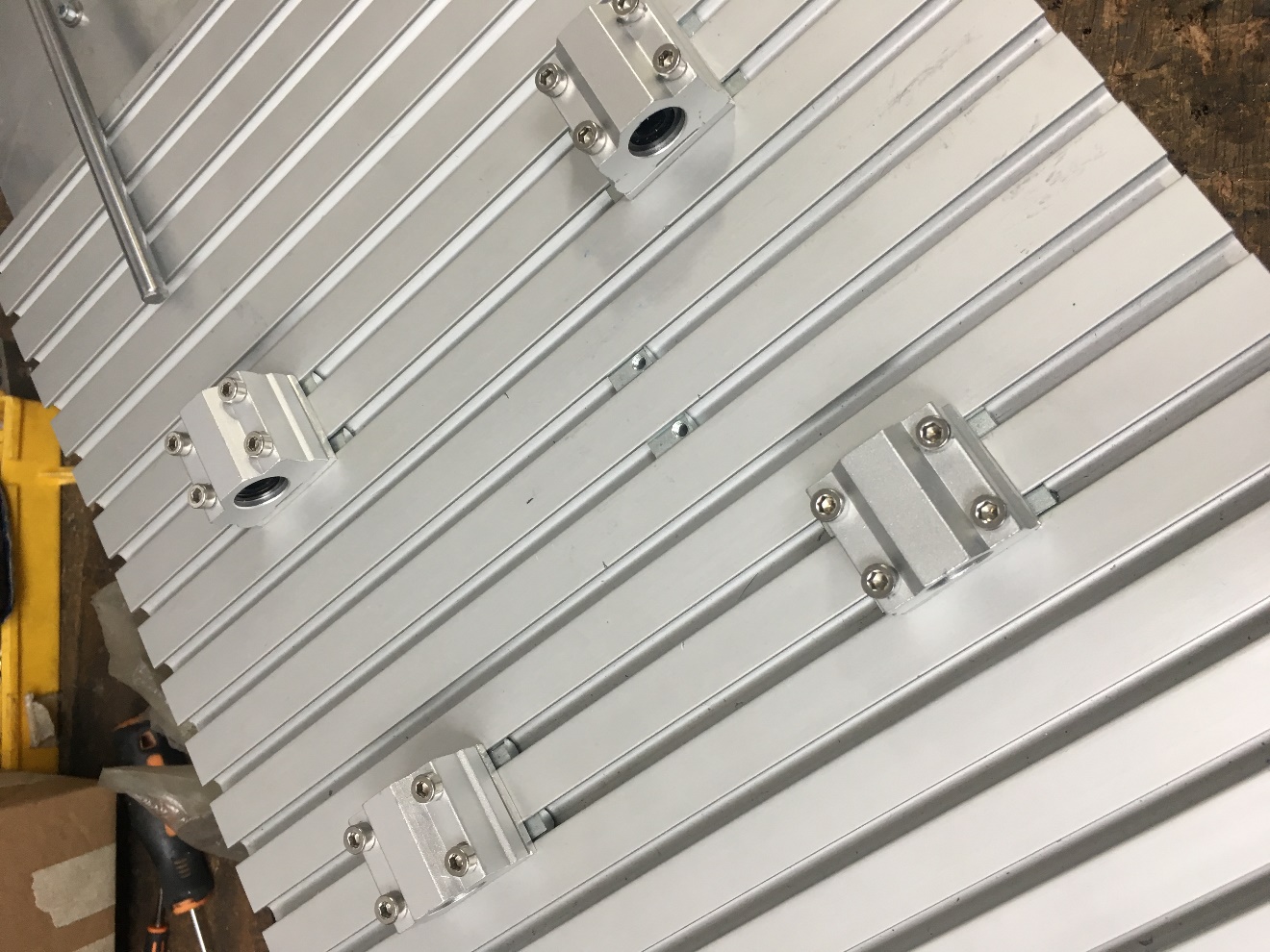 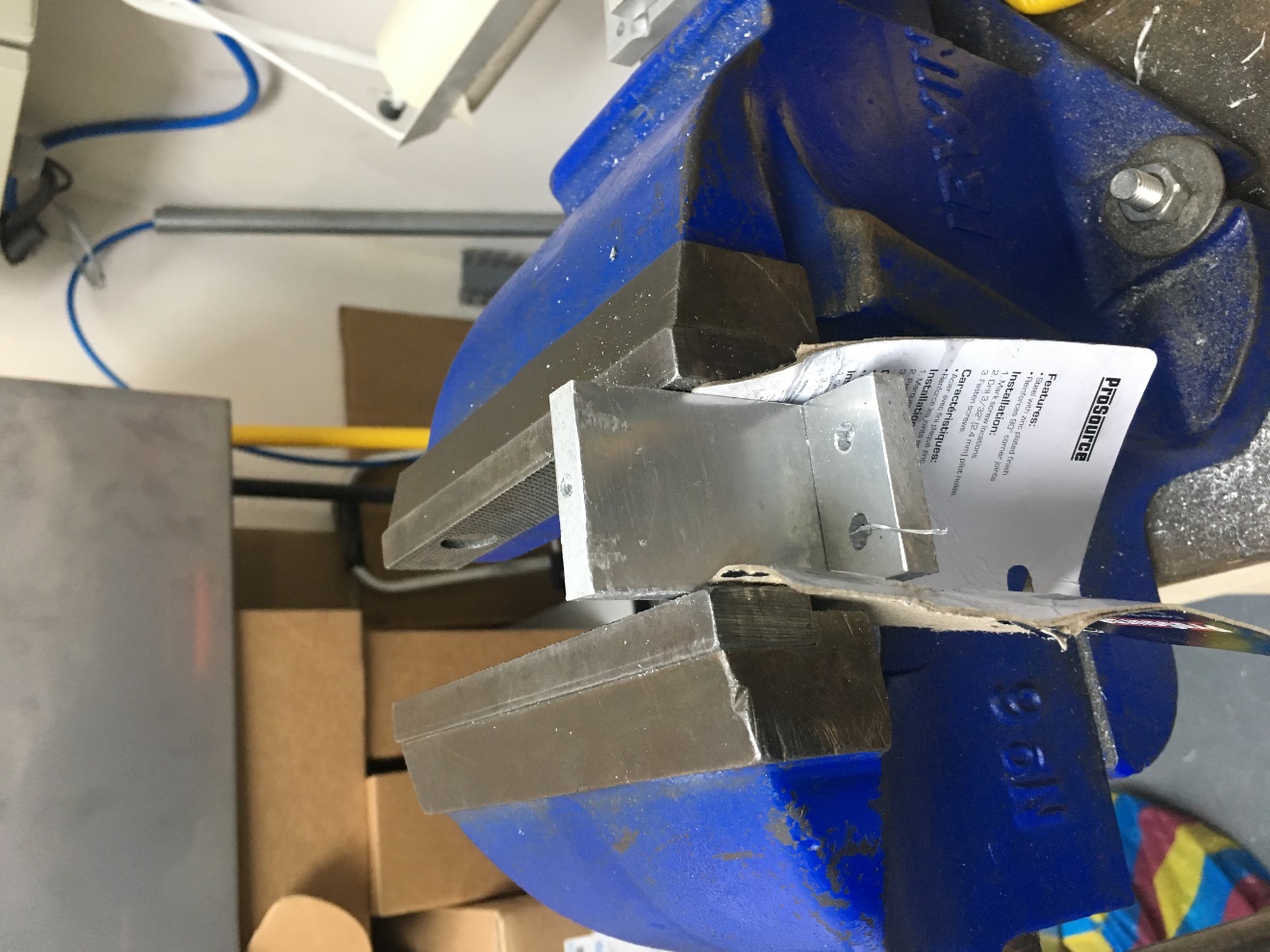 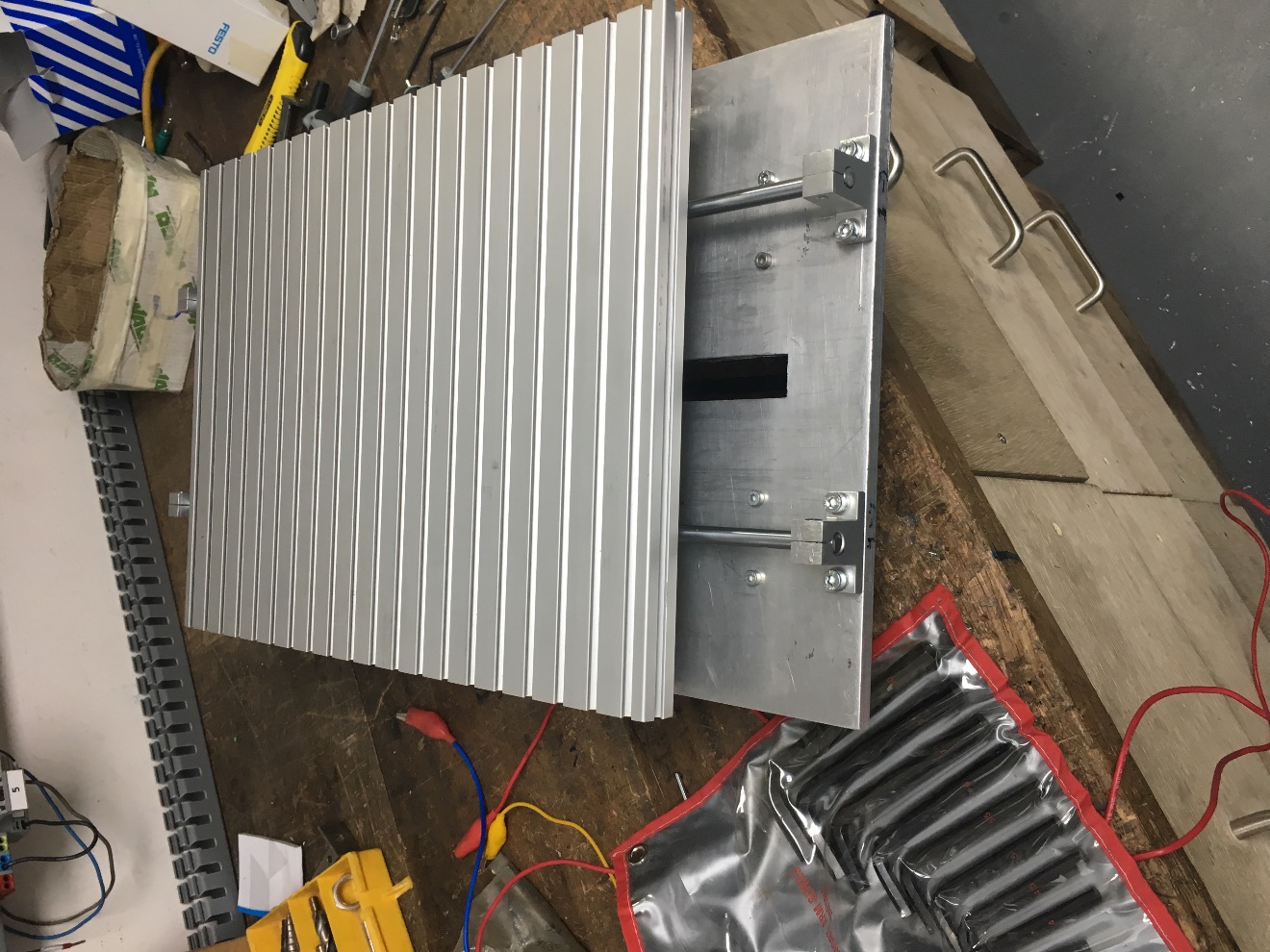 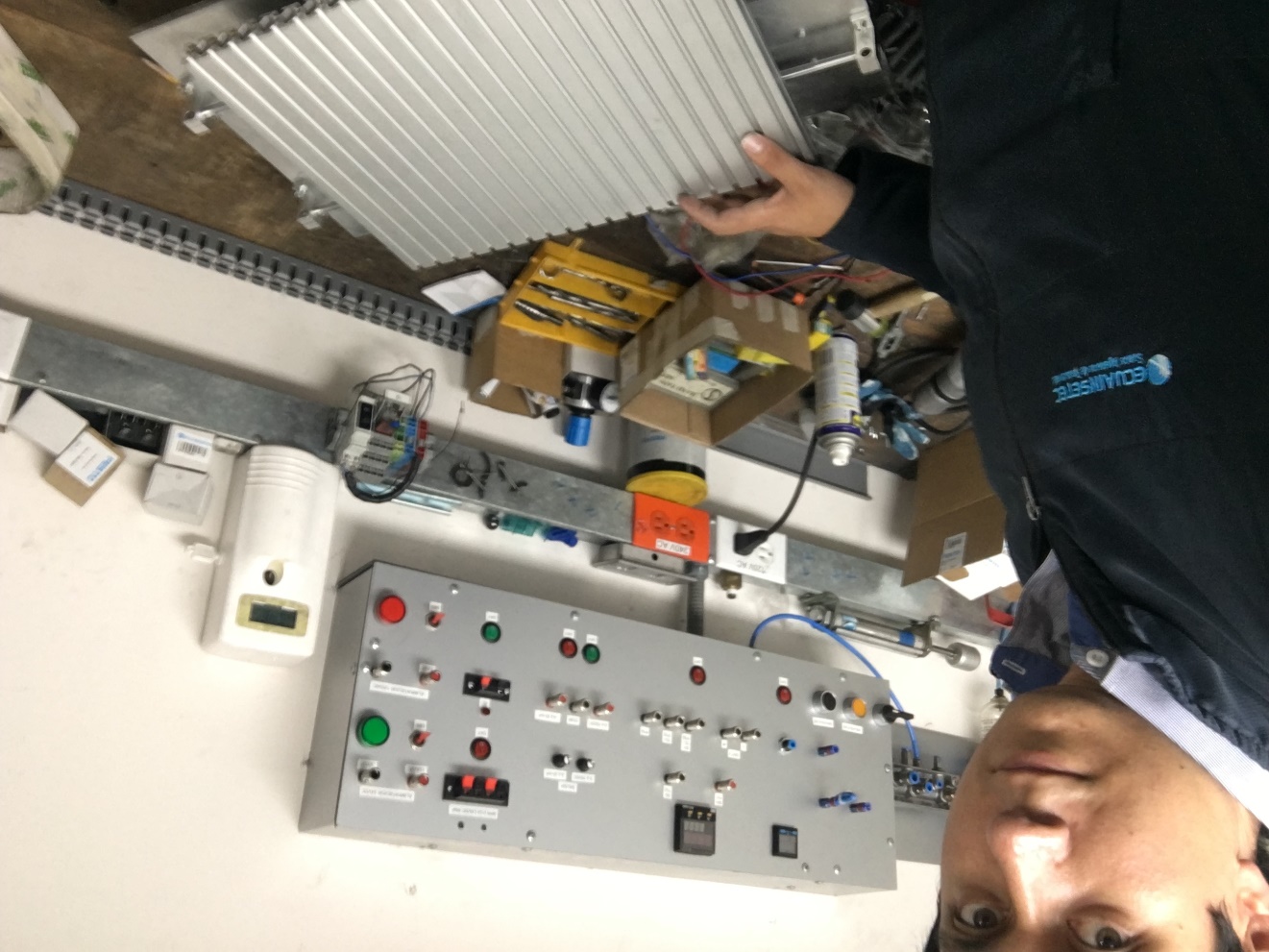 Implementación electrónica
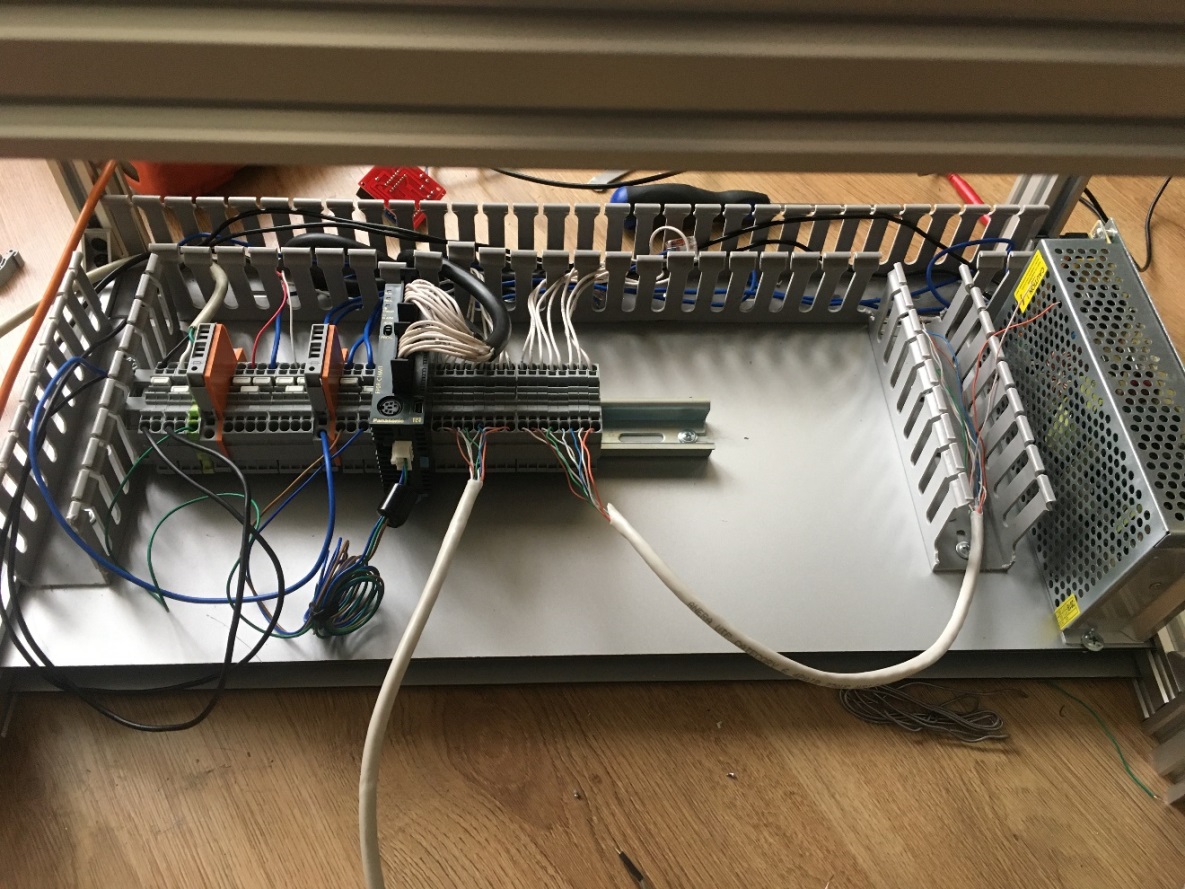 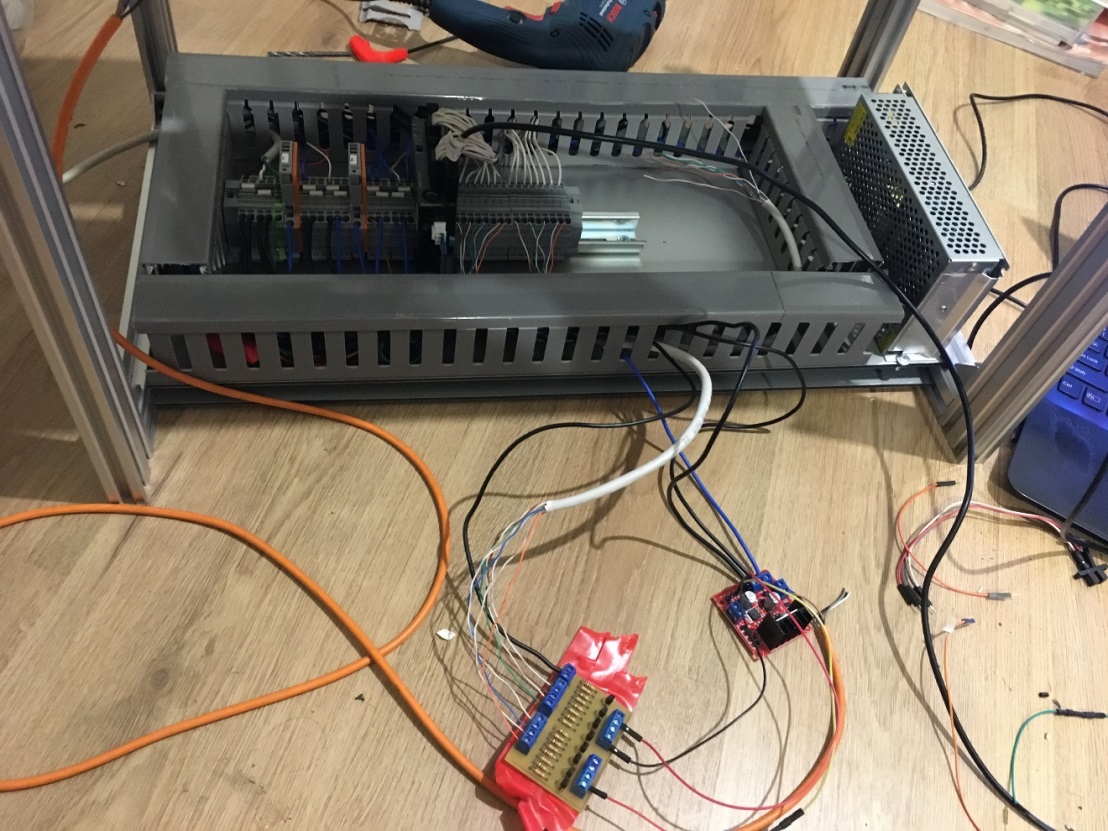 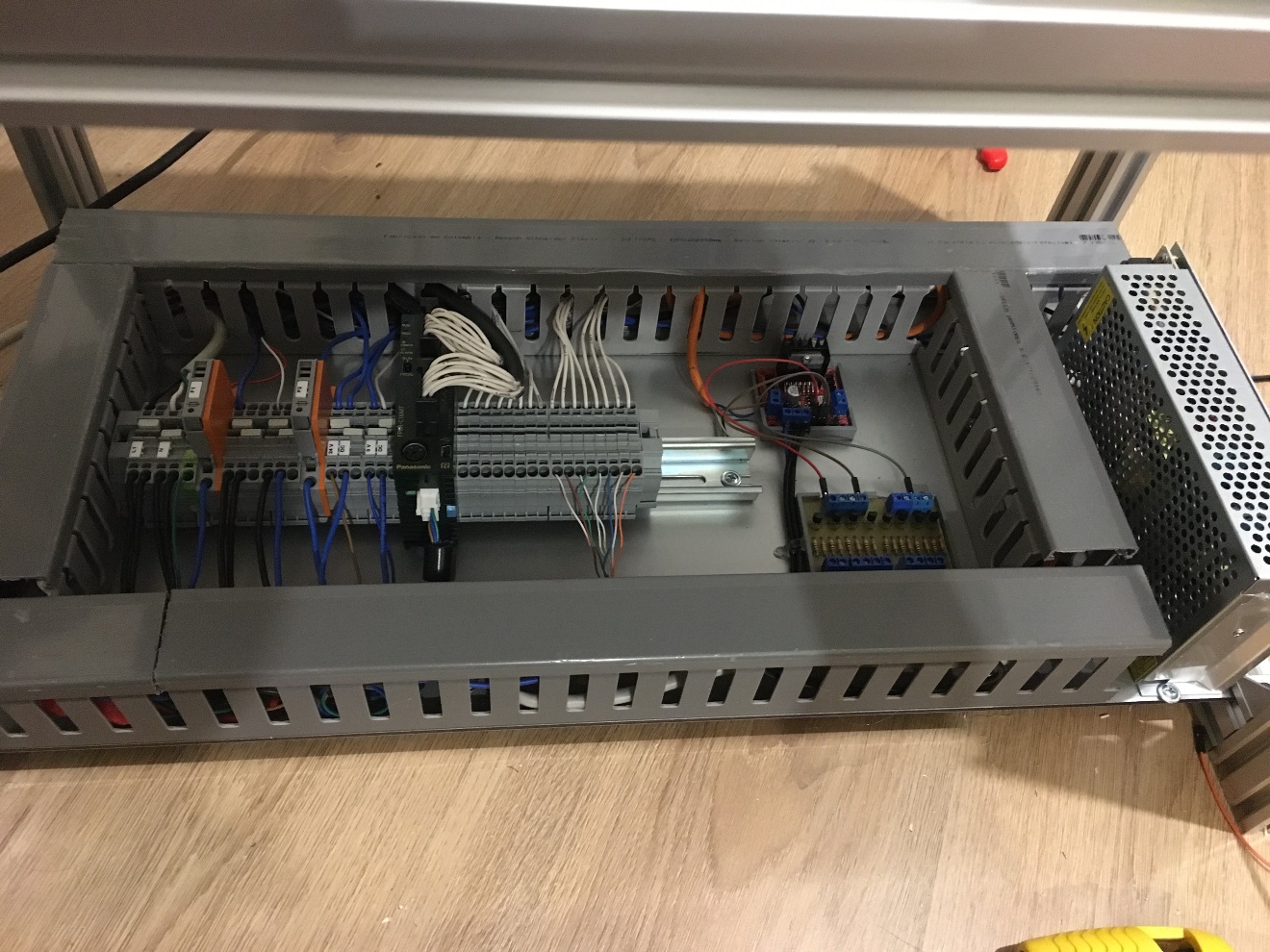 Implementación HMI
Pruebas y resultados
Prototipo completo
Prueba de desplazamiento y velocidad
Pruebas acelerómetro
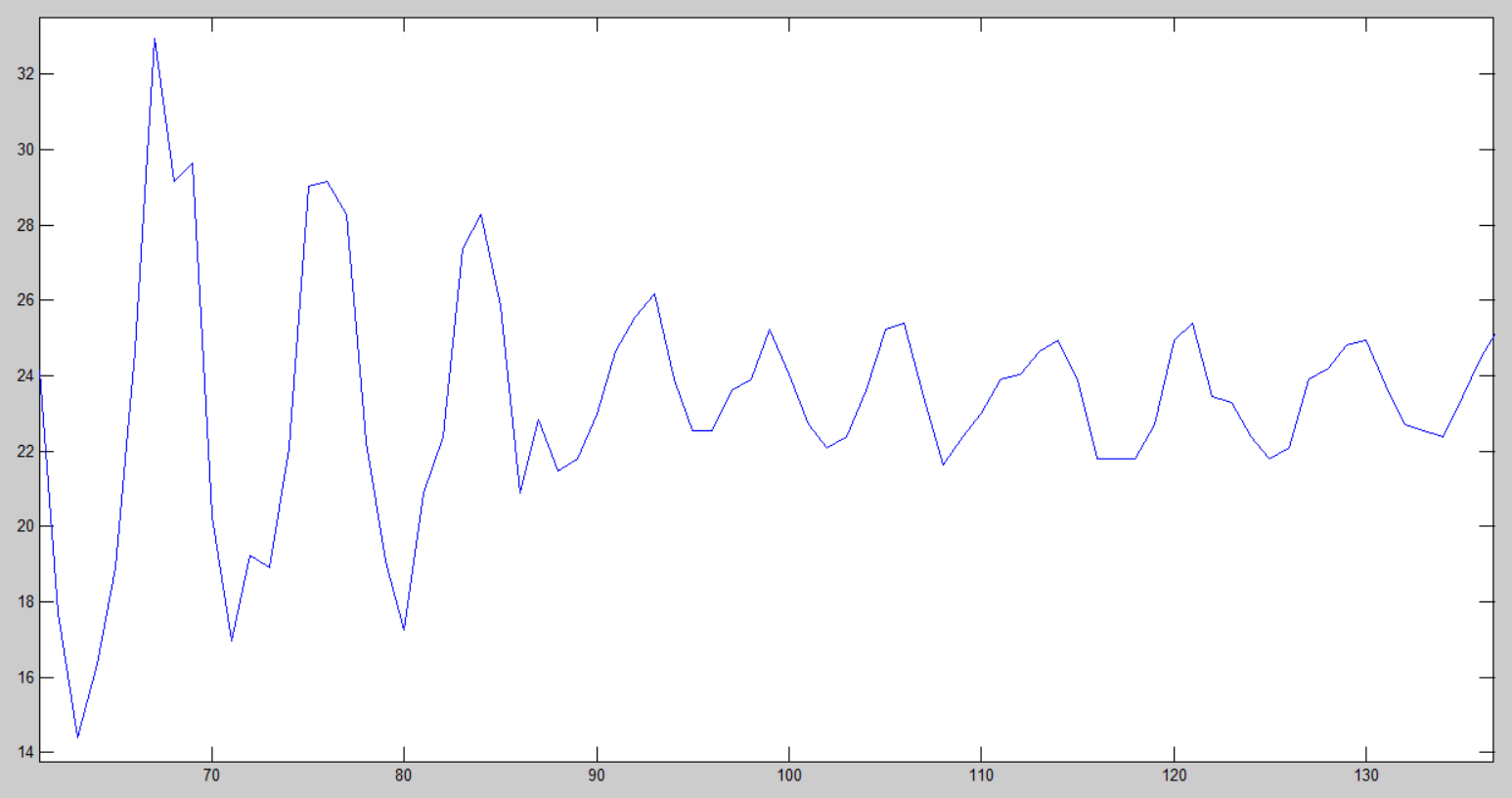 Prueba 1
Entre la prueba 1 y la prueba 3 existen18.94 [g] vs un 12.82 [g], significando un 30% de reducción en la amplitud de la aceleración
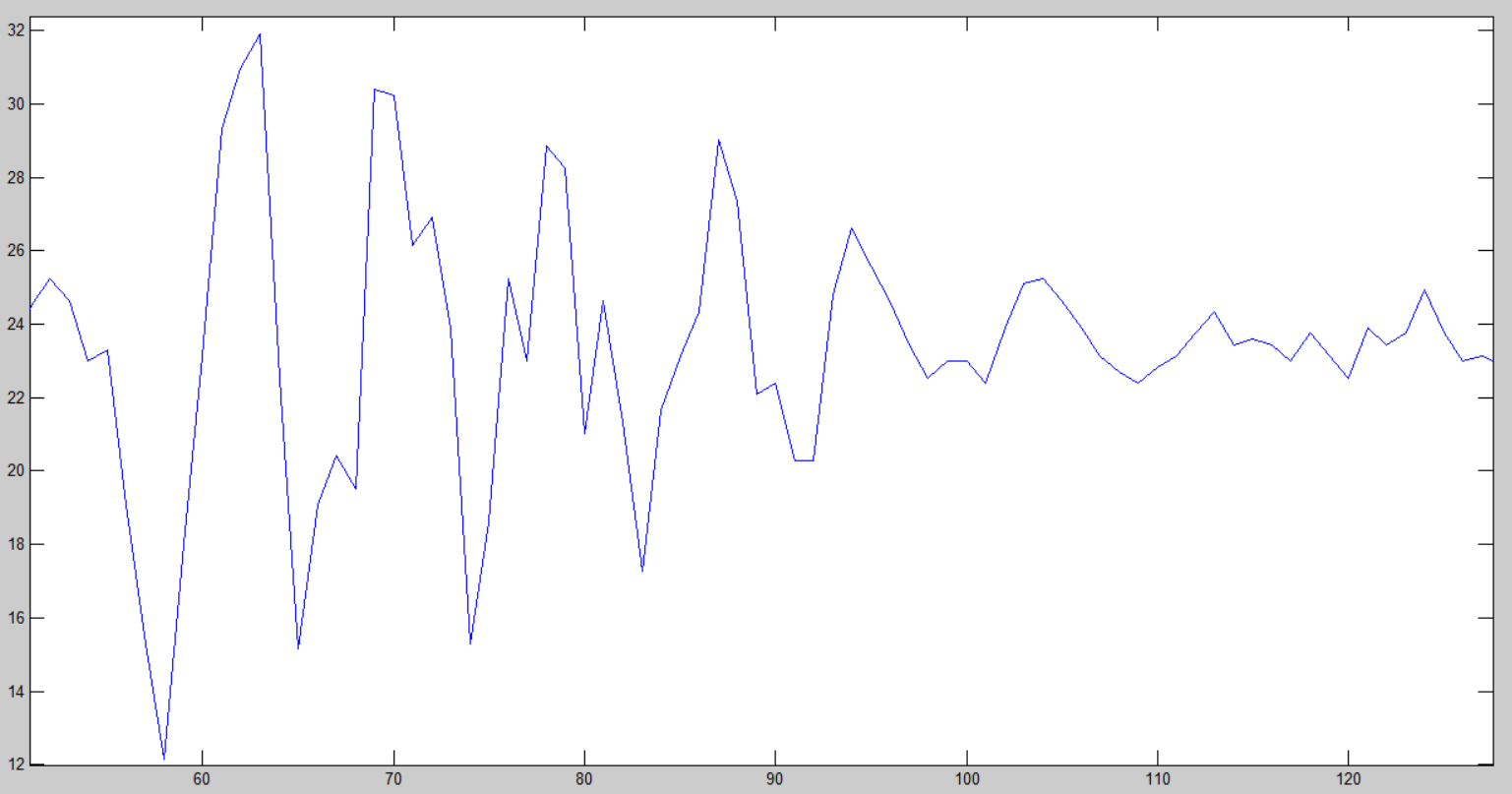 Prueba 2
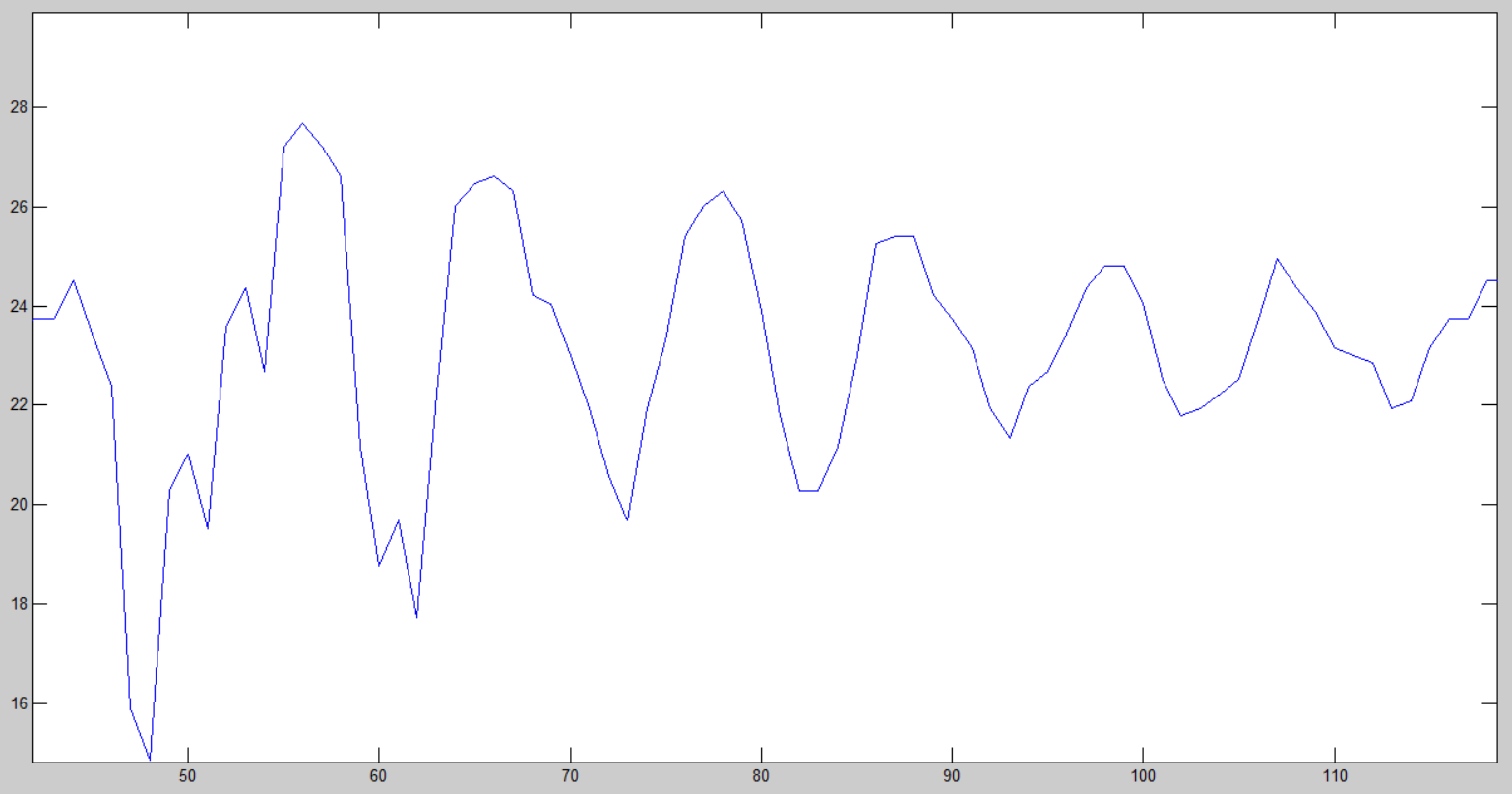 Prueba 3
Conclusiones y recomendaciones
Conclusiones
Se diseñó y construyó un prototipo para analizar el comportamiento dinámico de estructuras civiles a escala realizando pruebas de simulación de sismos.
Se diseñó una mesa vibratoria de un grado de libertad totalmente funcional y optimizada para un trabajo de investigación de alta calidad en estructuras civiles.
Se implementó el sistema de control para generar las aceleraciones y desplazamientos correspondientes en la mesa vibratoria con una adecuada exactitud y precisión.
Se analizó el comportamiento dinámico de estructuras civiles a escala para obtener resultados de respuesta de la estructura ante sismos en tres circunstancias distintas utilizando materiales  de vibraciones 
Con los resultados de las pruebas obtenidas se pudo evidenciar una considerable reducción de la aceleración, de 18.94 [g] en la prueba N1 a un 12.82 [g] en la prueba N3, significando un 30% de reducción de la aceleración, esto gracias al desacoplamiento de la súper estructura dando como resultado una acción beneficiosa para la integridad de estructuras civiles.
Recomendaciones
Obtenido el prototipo para generación de vibraciones es factible realizar análisis con diversos tipos de estructuras civiles y componentes viscosos para un mejor análisis de eventos sísmicos.
Los componentes para ensamblaje de estructuras civiles son varios y dan la facilidad de hacer todo tipo de estructuras para análisis más exhaustivos y minuciosos de sismos.
Gracias por su atención
Eduardo Bolaños
exbolanos@espe.edu.ec